XNoC: A Non-intrusive TDM Circuit-switched Network-on-Chip
Tuan D. A. Nguyen (1)
& Akash Kumar (2)
ECE Department, National University of Singapore, Singapore
Chair of Processor Design, Center for Advancing Electronics Dresden, TU Dresden, Germany
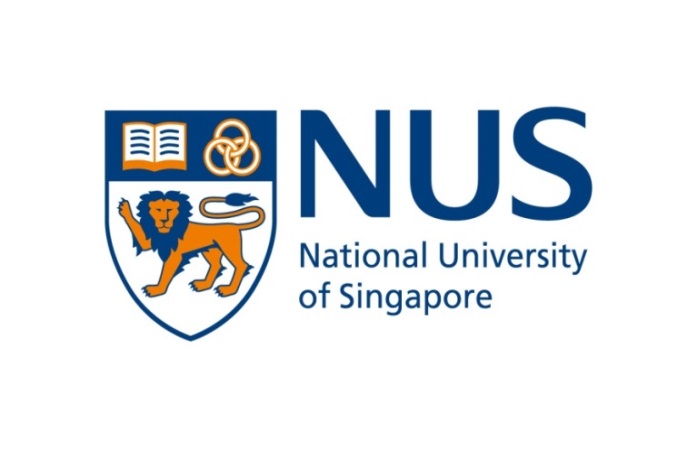 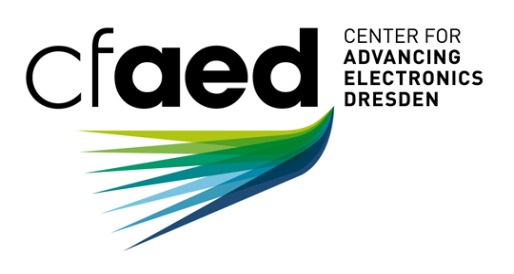 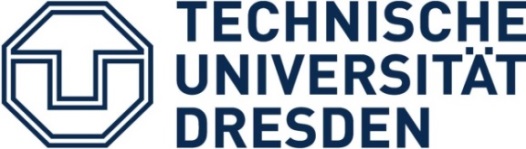 Why TDM Circuit-switched?
Circuit-switched (CSw) vs. Packet-switched
Better predictability in real-time embedded systems [1,2] 
TDM vs. SDM
Lower data latency, less complex switch and cheaper network interfaces/switches [3]
[1] Goossens, K. & Hansson, A., 2010. The aethereal network on chip after ten years: Goals, evolution, lessons, and future. In DAC, 2010 47th ACM/IEEE. pp. 306–311
[2] Liu, S., Jantsch, A. & Lu, Z., 2013. Analysis and evaluation of circuit switched NoC and packet switched NoC. In DSD, 2013 Euromicro Conference on. pp. 21–28
[3] Sparsø, J., Kasapaki, E. & Schoeberl, M., 2013. An area-efficient network interface for a TDM-based Network-on-Chip. In DATE 2013. pp. 1044–1047.
2
[Speaker Notes: Circuit-switched (CSw) NoC is known to perform better than packet switched (PktSw) NoC in real-time embedded systems [5], [6]. Some researchers proposed hybrid PktSwCSw NoCs to inherit the advantages of both types such as [7], [8]. However, they do not provide much benefit in termsof cost-performance ratio and they break the composability of the system [5]. CSw NoCs are classified into Spatial Division Multiplexing (SDM) [9]–[11] or Time Division Multiplexing (TDM) [12]–[15] or both [16]. However, TDM is preferred to SDM because of lower data latency, less complex switch andcheaper network interfaces/switches (NIs/SWs) [17].]
TDM CSw NoCCentralized vs. Decentralized
[1] Goossens, K., Dielissen, J. & Radulescu, A., Æthereal network on chip: concepts, architectures, and implementations. Design & Test of Computers, IEEE, 2005
[2] Hansson, A., Subburaman, M. & Goossens, K., 2009. aelite: A flit-synchronous network on chip with composable and predictable services. In DATE 2009 
[3] Stefan, R.A., Molnos, A. & Goossens, K., 2014. dAElite: A TDM NoC supporting qos, multicast, and fast connection set-up. IEEE Transactions on Computer, 2014
[4] Liu, S., Jantsch, A. & Lu, Z., 2014. Parallel probe based dynamic connection setup in TDM NoCs. In DATE 2014
[5] Lusala, A.K. & Legat, J.-D., 2012. A SDM-TDM-Based Circuit-Switched Router for On-Chip Networks. ACM TRETS 2012
3
[Speaker Notes: The disadvantages of using decentralized compared to centralized control unit in [15], [16] are (1) it cannot establish a multi-cast domain because the sender needs to wait for the acknowledged signals from all receivers to make sure that the paths are setup; the control units would become much morecomplex to handle the responses from the neighbors; (2) the routing algorithm cannot be changed at runtime unless the routers are partially reconfigurable; (3) it does not have the global view of the current state of the network to adapt to changes at runtime; (4) it only allocates one slot for one path at a time; there is no guarantee that the data in multi-time-slot path arrive at the destination in order.
- The most concerned problem of CSw NoC with centralized control unit is the path setup and tear-down overhead. They can be over 1000 clock cycles in [12] or about 100 cycles for one short path in [14]. Having a predictable path setup/teardown latency as low as possible is the first step in making itfeasible to interleave multiple paths that share the same links and time slots. It is similar to the context switching in multithreaded software environment. Another drawback of conventional centralized control unit is scalability. For large NoCs with hundreds or even thousand of PEs, the reconfiguration process becomes a bottleneck. Moreover, having the control links span the whole network severely affects the timing of the design. One may insert the buffers along the links but it again increases the reconfiguration latency.]
Problem – Modify Connection
SW00
SW01
SW02
SW03
NI00
NI01
NI02
NI03
SW10
SW11
SW12
SW13
NI10
NI11
NI12
NI13
SW20
SW21
SW22
SW23
NI20
NI21
NI22
NI23
4
[Speaker Notes: Modifying path. PEs are attached to NIs and are numbered after their SW. PE00→PE03 is the path from PE00 to PE03. There are 4 time slots represented by 4 arrows. One more time slot is requested for PE00→PE03 to increase the bandwidth.
the reconfiguration process in the aforementioned NoCs is based on the assumption that it does not overlap with the data transfer. This is not the case in a scenario when the user changes from a low quality video to a higher one. The bandwidth of the existing path needs to be adjusted as shown in Fig. 1. This example is elaborated in Section III-D]
Problem – Multicast with Feedback
SW00
SW01
SW02
SW03
NI00
NI01
NI02
NI03
SW10
SW11
SW12
SW13
NI10
NI11
NI12
NI13
SW20
SW21
SW22
SW23
NI20
NI21
NI22
NI23
5
[Speaker Notes: Modifying path. PEs are attached to NIs and are numbered after their SW. PE00→PE03 is the path from PE00 to PE03. There are 4 time slots represented by 4 arrows. One more time slot is requested for PE00→PE03 to increase the bandwidth.
the reconfiguration process in the aforementioned NoCs is based on the assumption that it does not overlap with the data transfer. This is not the case in a scenario when the user changes from a low quality video to a higher one. The bandwidth of the existing path needs to be adjusted as shown in Fig. 1. This example is elaborated in Section III-D]
Contributions
[1] Goossens, K., Dielissen, J. & Radulescu, A., Æthereal network on chip: concepts, architectures, and implementations. Design & Test of Computers, IEEE, 2005
[2] Hansson, A., Subburaman, M. & Goossens, K., 2009. aelite: A flit-synchronous network on chip with composable and predictable services. In DATE 2009 
[3] Stefan, R.A., Molnos, A. & Goossens, K., 2014. dAElite: A TDM NoC supporting qos, multicast, and fast connection set-up. IEEE Transactions on Computer, 2014
[4] Liu, S., Jantsch, A. & Lu, Z., 2014. Parallel probe based dynamic connection setup in TDM NoCs. In DATE 2014
[5] Lusala, A.K. & Legat, J.-D., 2012. A SDM-TDM-Based Circuit-Switched Router for On-Chip Networks. ACM TRETS 2012
6
[Speaker Notes: The disadvantages of using decentralized compared to centralized control unit in [15], [16] are (1) it cannot establish a multi-cast domain because the sender needs to wait for the acknowledged signals from all receivers to make sure that the paths are setup; the control units would become much morecomplex to handle the responses from the neighbors; (2) the routing algorithm cannot be changed at runtime unless the routers are partially reconfigurable; (3) it does not have the global view of the current state of the network to adapt to changes at runtime; (4) it only allocates one slot for one path at a time; there is no guarantee that the data in multi-time-slot path arrive at the destination in order.
- The most concerned problem of CSw NoC with centralized control unit is the path setup and tear-down overhead. They can be over 1000 clock cycles in [12] or about 100 cycles for one short path in [14]. Having a predictable path setup/teardown latency as low as possible is the first step in making itfeasible to interleave multiple paths that share the same links and time slots. It is similar to the context switching in multithreaded software environment. Another drawback of conventional centralized control unit is scalability. For large NoCs with hundreds or even thousand of PEs, the reconfiguration process becomes a bottleneck. Moreover, having the control links span the whole network severely affects the timing of the design. One may insert the buffers along the links but it again increases the reconfiguration latency.]
XNoC - Centralized
Centralized Controller
SW00
SW01
SW02
NI00
NI01
NI02
Processor
SW10
SW11
SW12
NI10
NI11
NI12
SW20
SW21
SW22
NI20
NI21
NI22
7
Contributions
[1] Goossens, K., Dielissen, J. & Radulescu, A., Æthereal network on chip: concepts, architectures, and implementations. Design & Test of Computers, IEEE, 2005
[2] Hansson, A., Subburaman, M. & Goossens, K., 2009. aelite: A flit-synchronous network on chip with composable and predictable services. In DATE 2009 
[3] Stefan, R.A., Molnos, A. & Goossens, K., 2014. dAElite: A TDM NoC supporting qos, multicast, and fast connection set-up. IEEE Transactions on Computer, 2014
[4] Liu, S., Jantsch, A. & Lu, Z., 2014. Parallel probe based dynamic connection setup in TDM NoCs. In DATE 2014
[5] Lusala, A.K. & Legat, J.-D., 2012. A SDM-TDM-Based Circuit-Switched Router for On-Chip Networks. ACM TRETS 2012
8
[Speaker Notes: The disadvantages of using decentralized compared to centralized control unit in [15], [16] are (1) it cannot establish a multi-cast domain because the sender needs to wait for the acknowledged signals from all receivers to make sure that the paths are setup; the control units would become much morecomplex to handle the responses from the neighbors; (2) the routing algorithm cannot be changed at runtime unless the routers are partially reconfigurable; (3) it does not have the global view of the current state of the network to adapt to changes at runtime; (4) it only allocates one slot for one path at a time; there is no guarantee that the data in multi-time-slot path arrive at the destination in order.
- The most concerned problem of CSw NoC with centralized control unit is the path setup and tear-down overhead. They can be over 1000 clock cycles in [12] or about 100 cycles for one short path in [14]. Having a predictable path setup/teardown latency as low as possible is the first step in making itfeasible to interleave multiple paths that share the same links and time slots. It is similar to the context switching in multithreaded software environment. Another drawback of conventional centralized control unit is scalability. For large NoCs with hundreds or even thousand of PEs, the reconfiguration process becomes a bottleneck. Moreover, having the control links span the whole network severely affects the timing of the design. One may insert the buffers along the links but it again increases the reconfiguration latency.]
XSwitch
North
Switch
West
East
Local
South
9
[Speaker Notes: Unlike the conventional 5-port switch which is implemented by multiplexers with configurable selectors, our XSwitch is designed from a different point of view. Fig. 4 depicts the architecture of our XSwitch. We make use of the intrinsic idea of FPGA in implementing digital circuits using arrays of small memory elements (MEs) (lookup-table in Xilinx FPGA). As shown in Fig. 4a, there is one set of N 5-input MEs per output direction per output bit. The inputs are
from the North, East, West, South and Local ports. They are connected to the asynchronous address read port of the ME. The output port, connected to the read data output, is therefore the result of any 5-input combinational circuit. Multiplexer is just one of them. Fig. 4b shows how a multiplexer is implemented by changing the content of the ME. The MEs are exposed to the software level to offer full controls over the functionality of the SWs at runtime.]
Conventional Switch
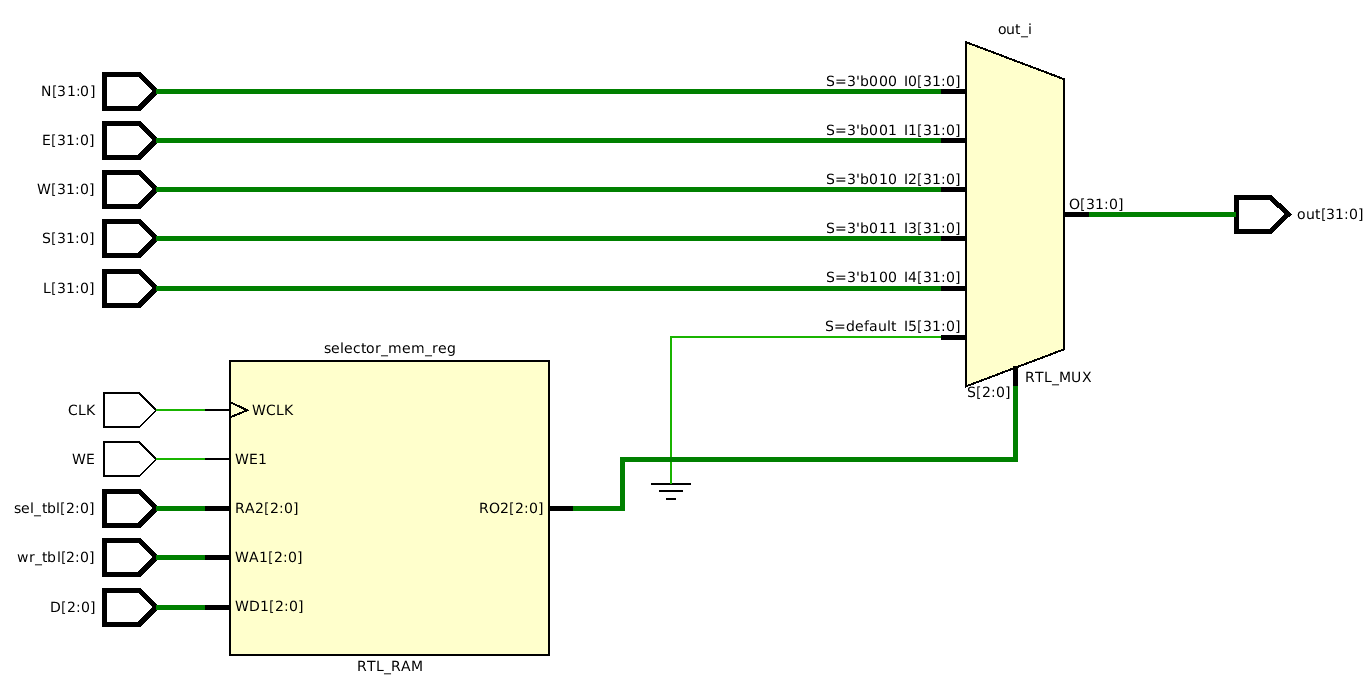 10
XSwitch
North
3’bxx1
 1, 3, 5, 7
Sel_Flip
Addr[2]
In_East
D
Addr[1]
Out_East
In_South
Switch
Addr[0]
In_Local
West
East
Wr. Addr
Up_Flip
Up_Address
Local
Wr. Data
Up_Data
South
11
[Speaker Notes: Unlike the conventional 5-port switch which is implemented by multiplexers with configurable selectors, our XSwitch is designed from a different point of view. Fig. 4 depicts the architecture of our XSwitch. We make use of the intrinsic idea of FPGA in implementing digital circuits using arrays of small memory elements (MEs) (lookup-table in Xilinx FPGA). As shown in Fig. 4a, there is one set of N 5-input MEs per output direction per output bit. The inputs are
from the North, East, West, South and Local ports. They are connected to the asynchronous address read port of the ME. The output port, connected to the read data output, is therefore the result of any 5-input combinational circuit. Multiplexer is just one of them. Fig. 4b shows how a multiplexer is implemented by changing the content of the ME. The MEs are exposed to the software level to offer full controls over the functionality of the SWs at runtime.]
Multicast with feedback
In_FB_East
Out_FB_Local
In_FB_South
3’b11x
 6, 7
SW00
SW01
SW02
SW03
In_FB_East
NI00
NI01
NI02
NI03
In_FB_South
Out_FB_Local
SW10
SW11
SW12
SW13
In_FB_Local
NI10
NI11
NI12
NI13
SW20
SW21
SW22
SW23
NI20
NI21
NI22
NI23
12
Conventional-extended Switch
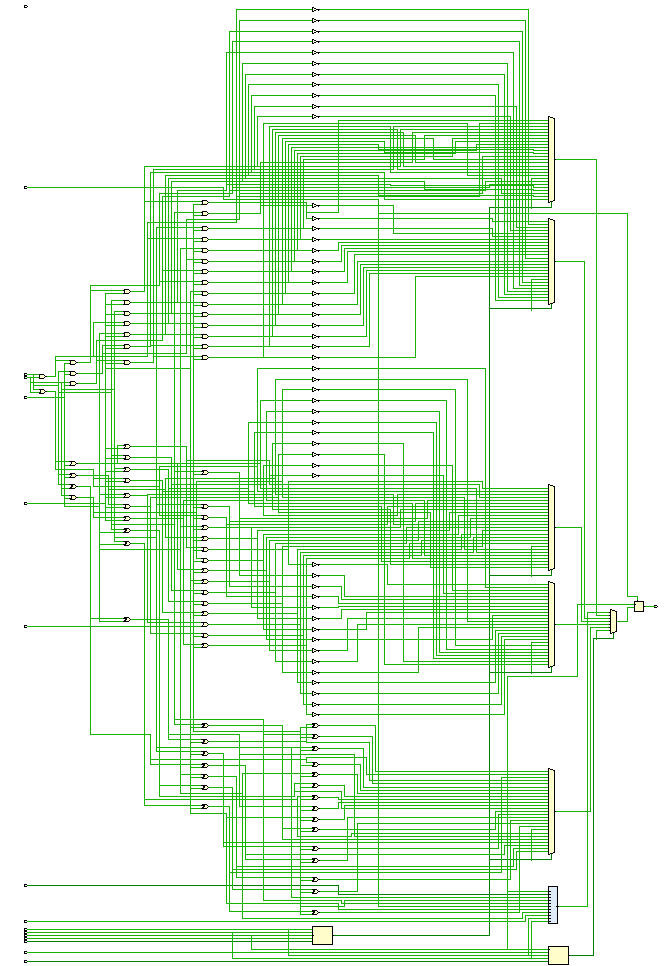 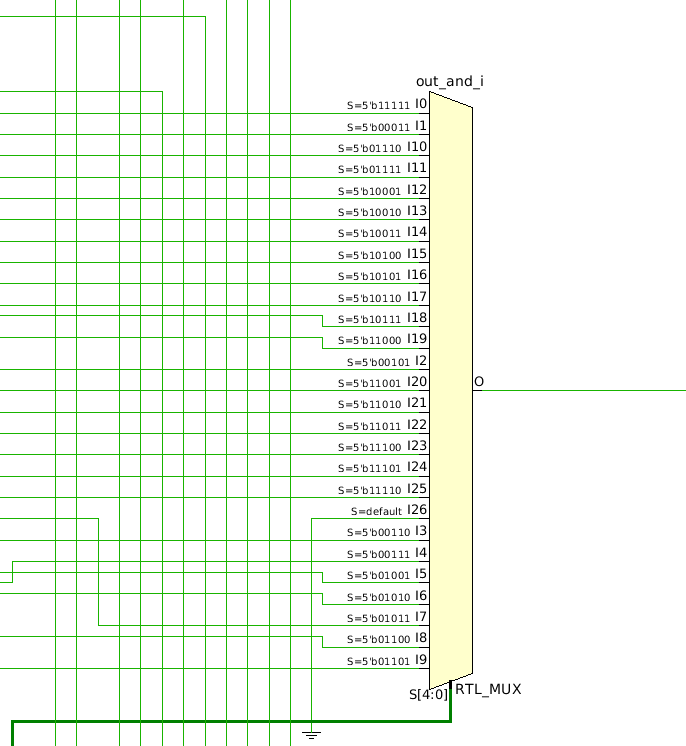 13
Activate Connection
SW00
SW01
SW02
SW03
NI00
NI01
NI02
NI03
SW10
SW11
SW12
SW13
NI10
NI11
NI12
NI13
SW20
SW21
SW22
SW23
NI20
NI21
NI22
NI23
14
[Speaker Notes: Modifying path. PEs are attached to NIs and are numbered after their SW. PE00→PE03 is the path from PE00 to PE03. There are 4 time slots represented by 4 arrows. One more time slot is requested for PE00→PE03 to increase the bandwidth.
the reconfiguration process in the aforementioned NoCs is based on the assumption that it does not overlap with the data transfer. This is not the case in a scenario when the user changes from a low quality video to a higher one. The bandwidth of the existing path needs to be adjusted as shown in Fig. 1. This example is elaborated in Section III-D]
Activate Connection
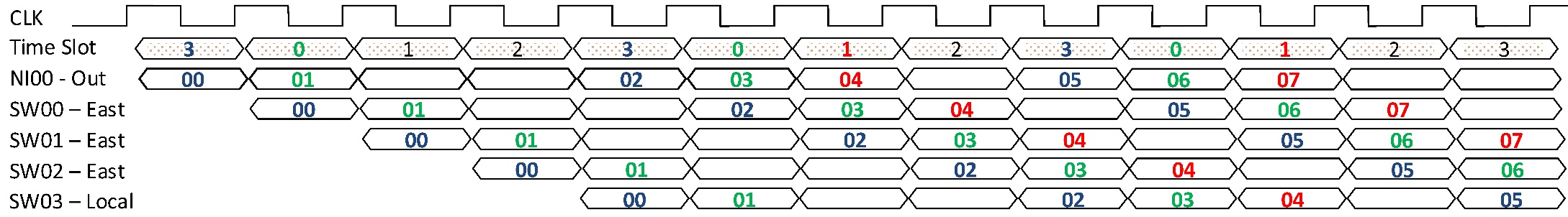 15
[Speaker Notes: After that, the Master Proc decides whether to activate
the new path for PE10→PE13 or the additional time slot for
PE00→PE03. Suppose it does the latter first. The activating
process is demonstrated in Fig. 5b. Similar to the deactivating
process, the Control Unit only starts when the global Time Slot
is one slot ahead of the desired slot, in this case, 0. What it
does are to (1) flip the signal Flip Table to switch to the new
configuration and (2) activate the NIs/SWs. As shown, the new
slot is assigned to PE00→PE03 while the data is still flowing
between the PEs/SWs and the order of the data is not affected.
Likewise, the new path for PE10→PE13 is activated.]
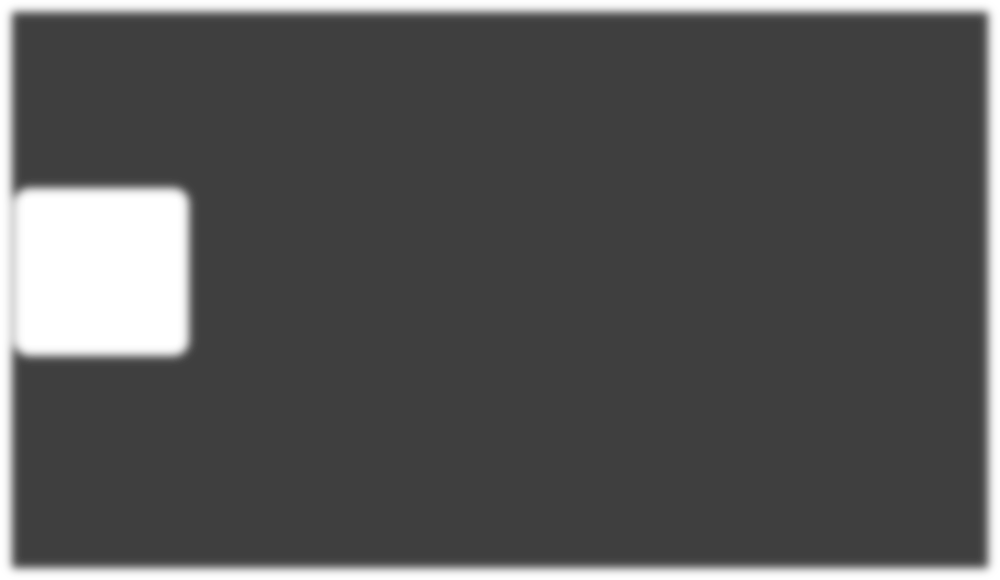 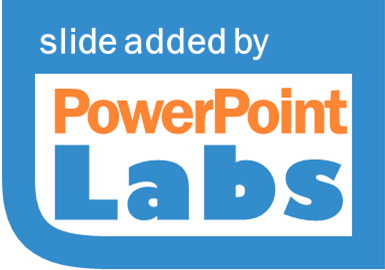 Activate Connection
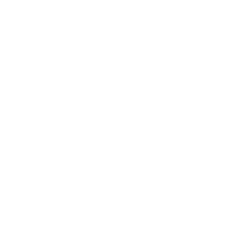 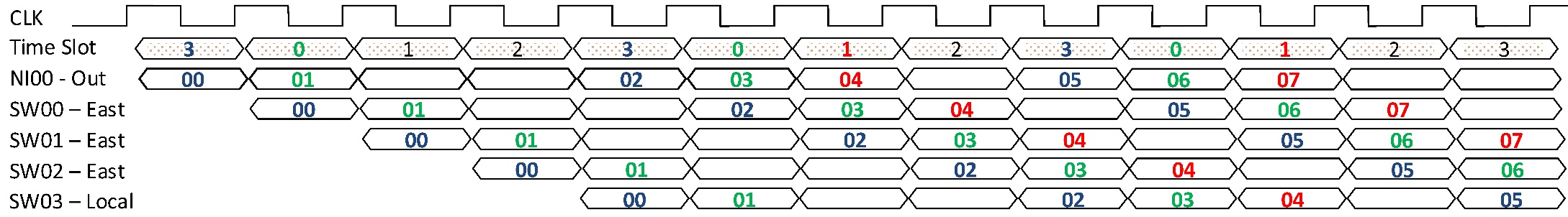 16
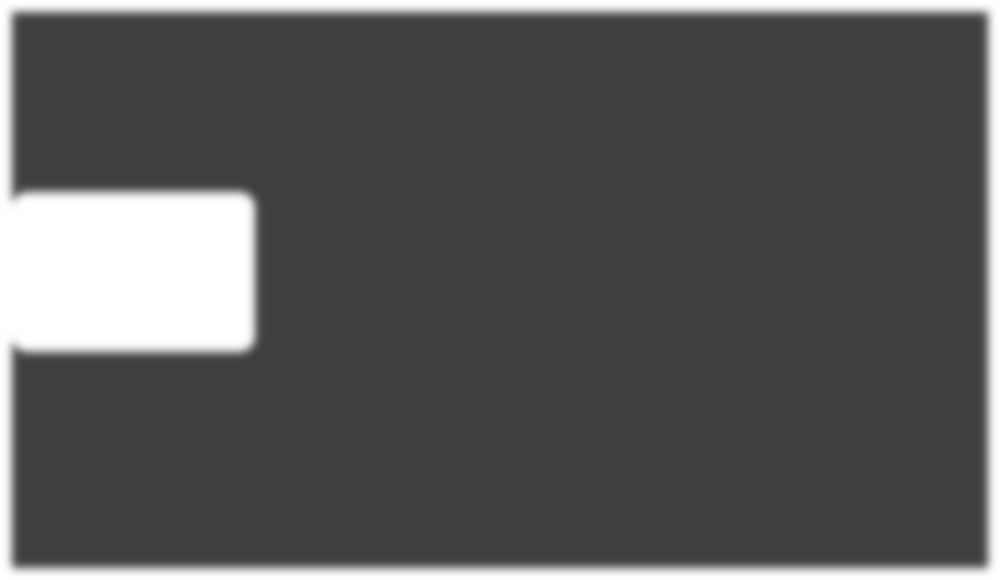 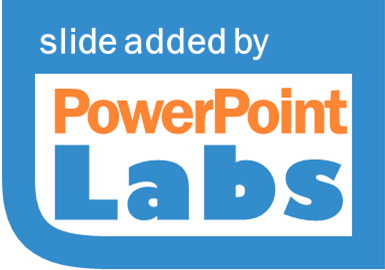 Activate Connection
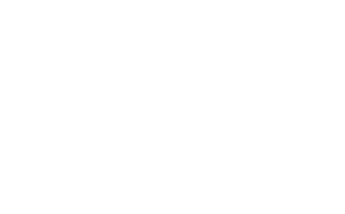 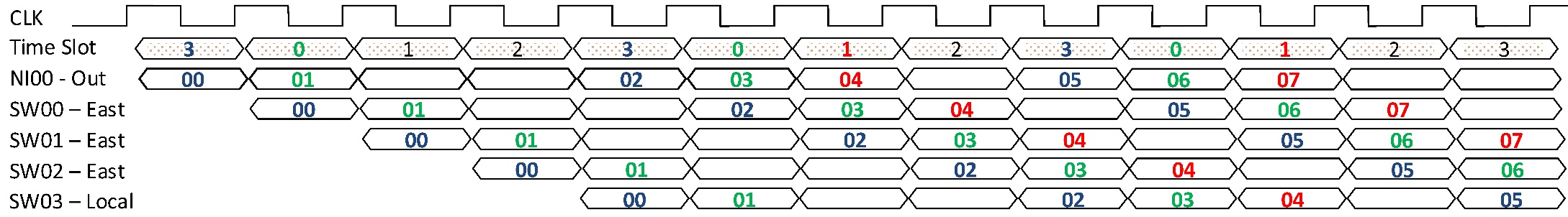 17
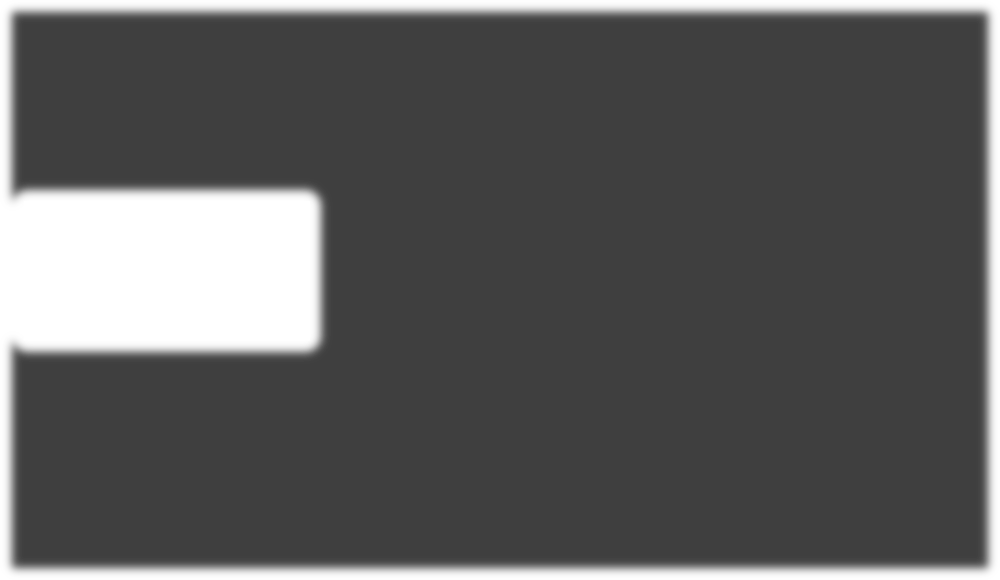 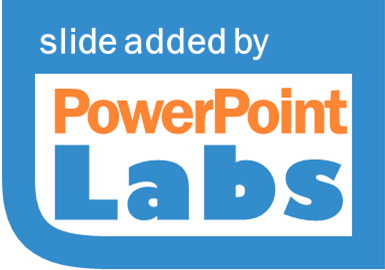 Activate Connection
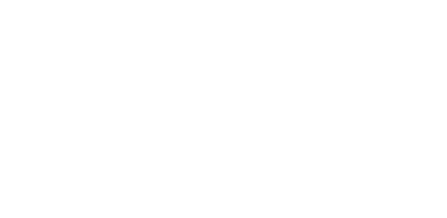 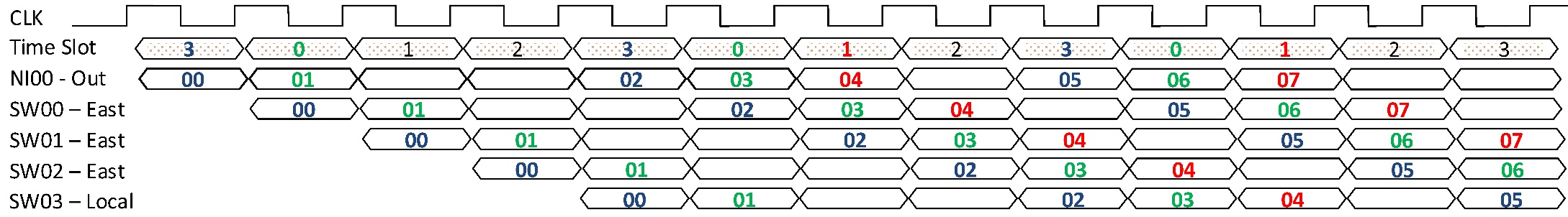 18
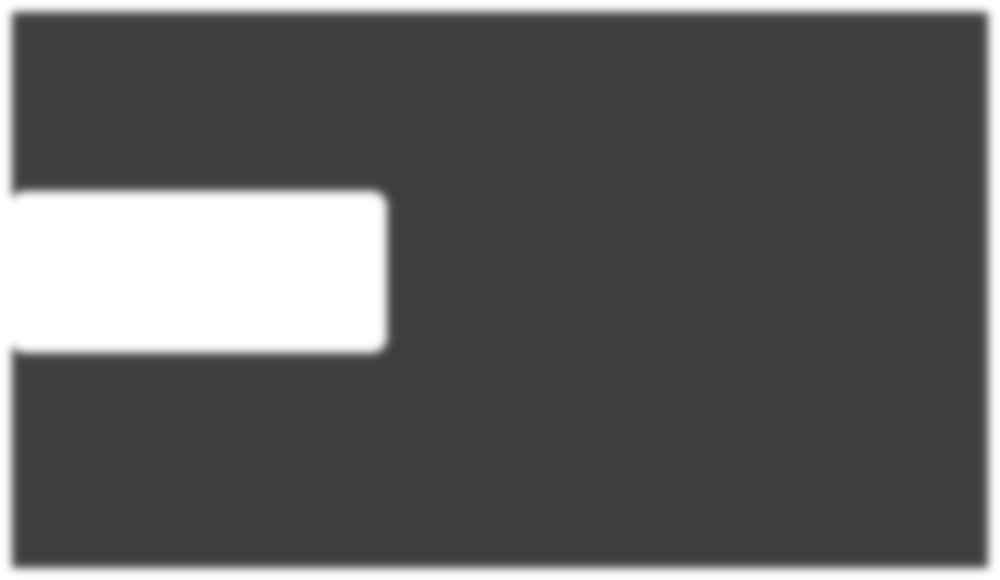 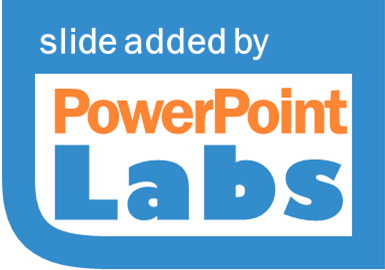 Activate Connection
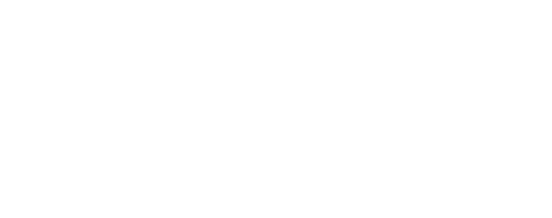 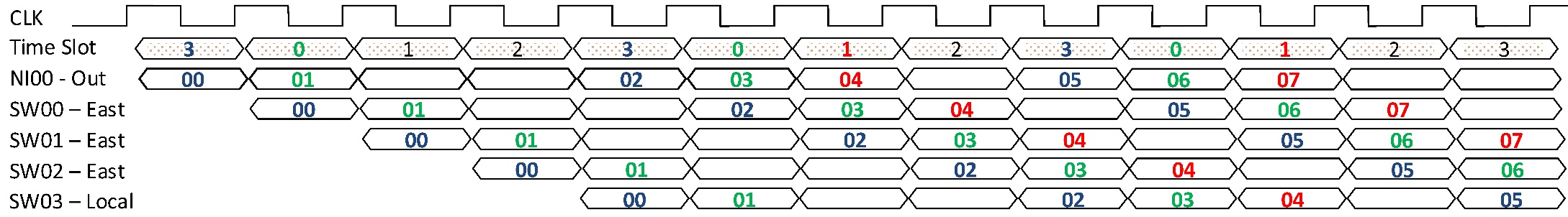 19
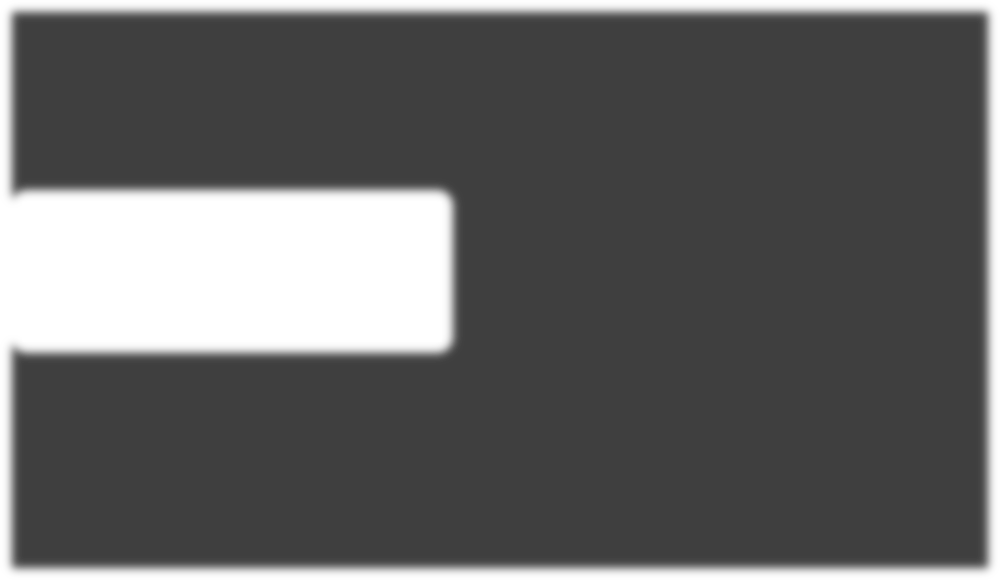 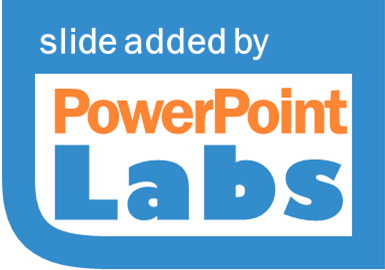 Activate Connection
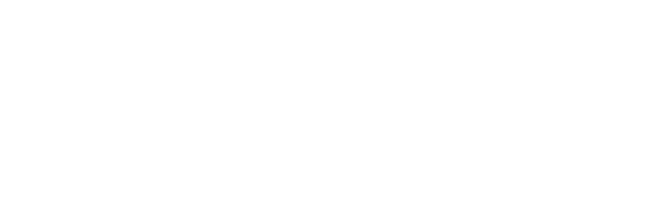 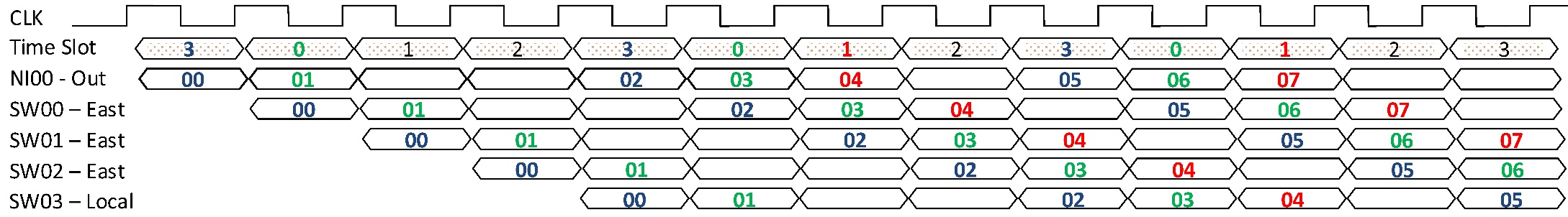 20
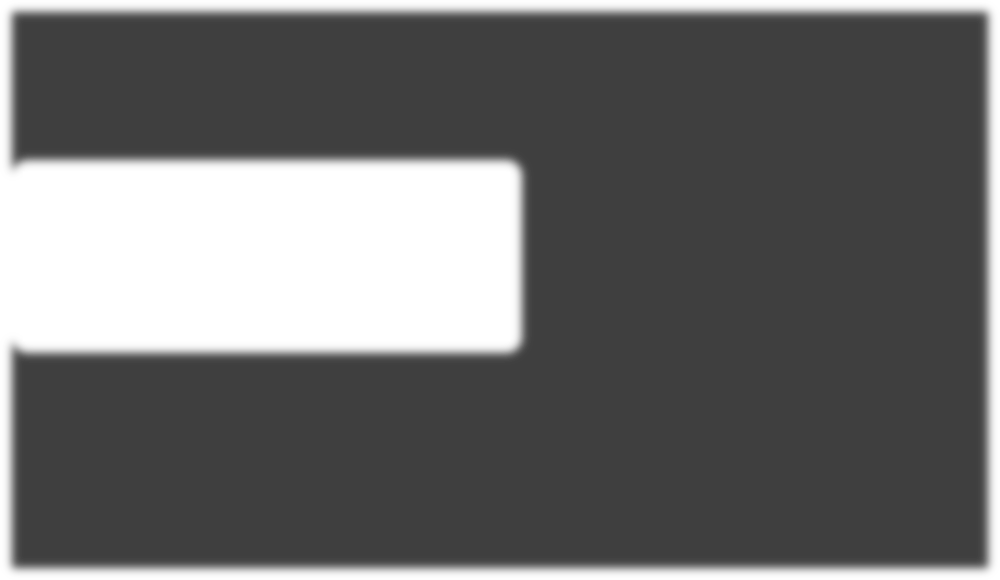 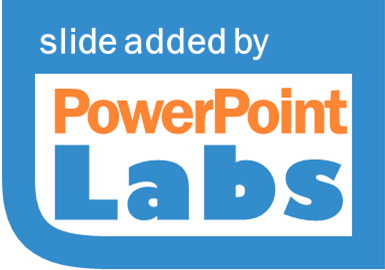 Activate Connection
Activate Slot 1
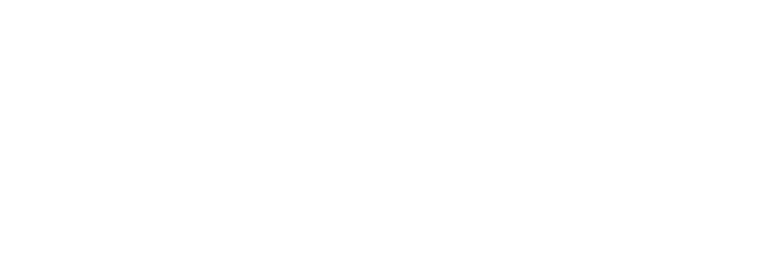 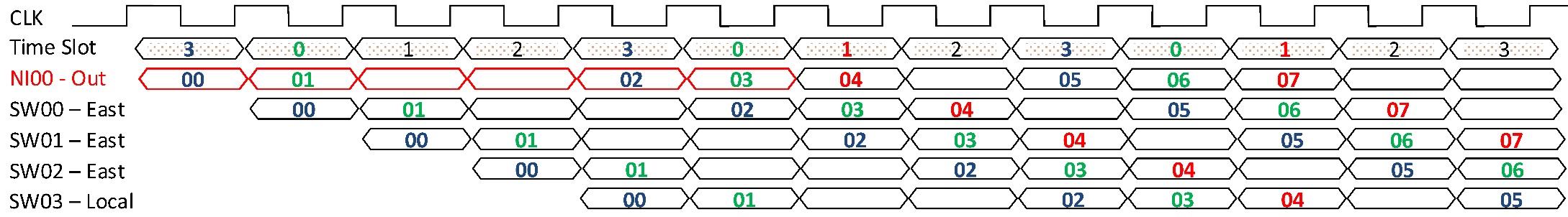 21
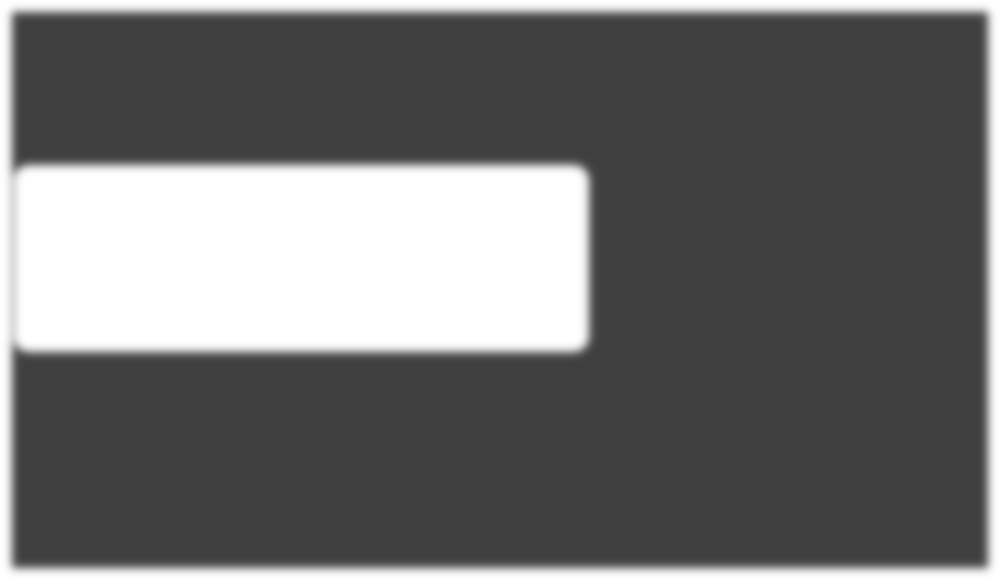 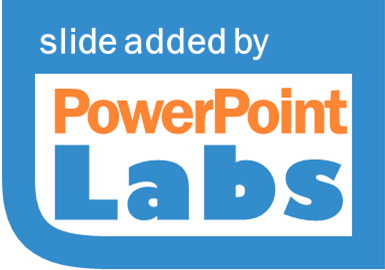 Activate Connection
Activate Slot 2
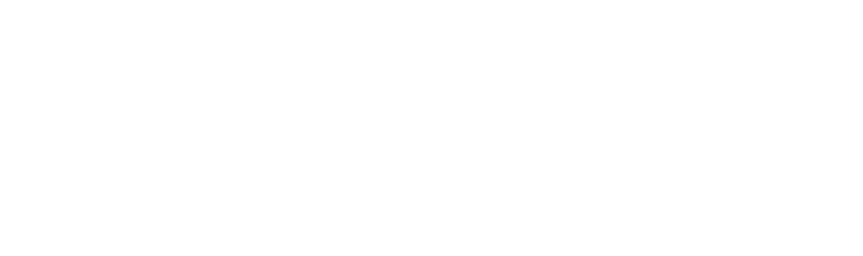 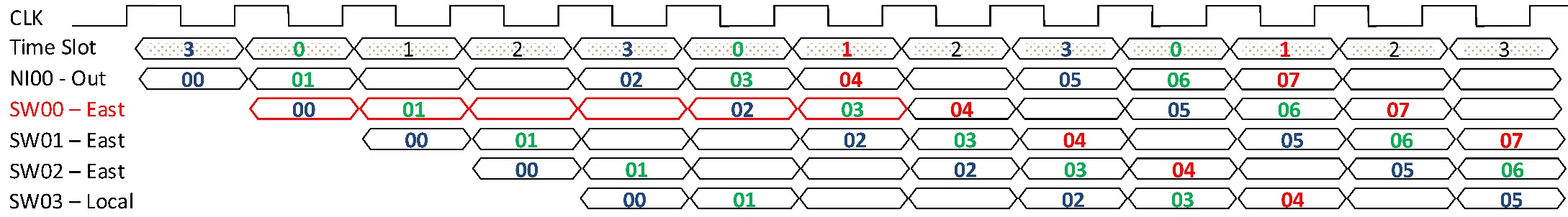 22
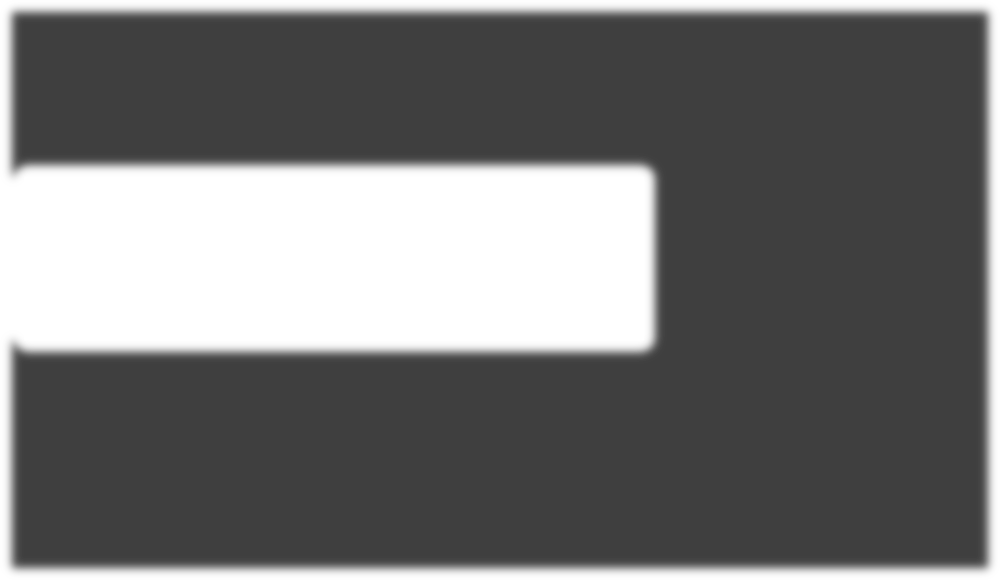 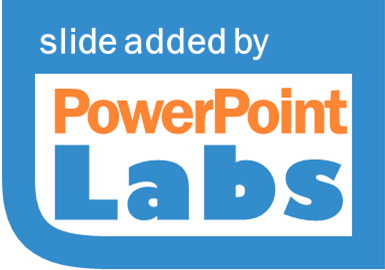 Activate Connection
Activate Slot 3
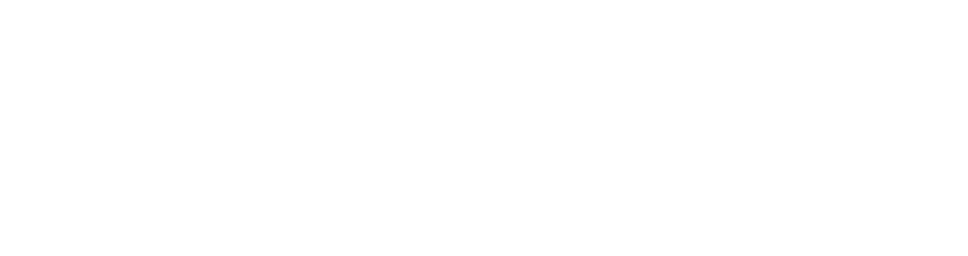 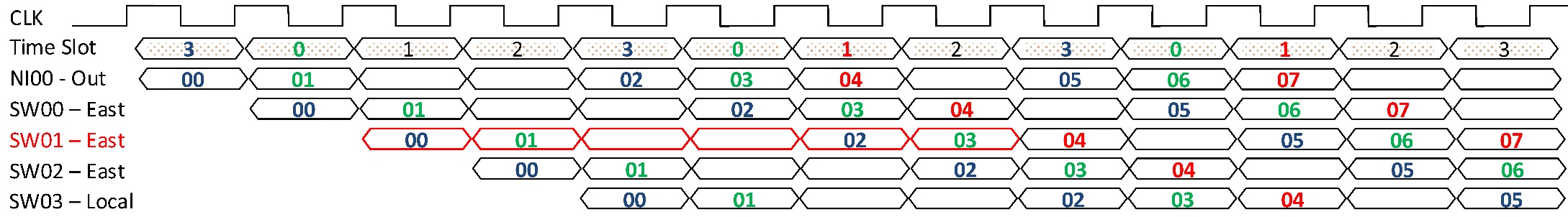 23
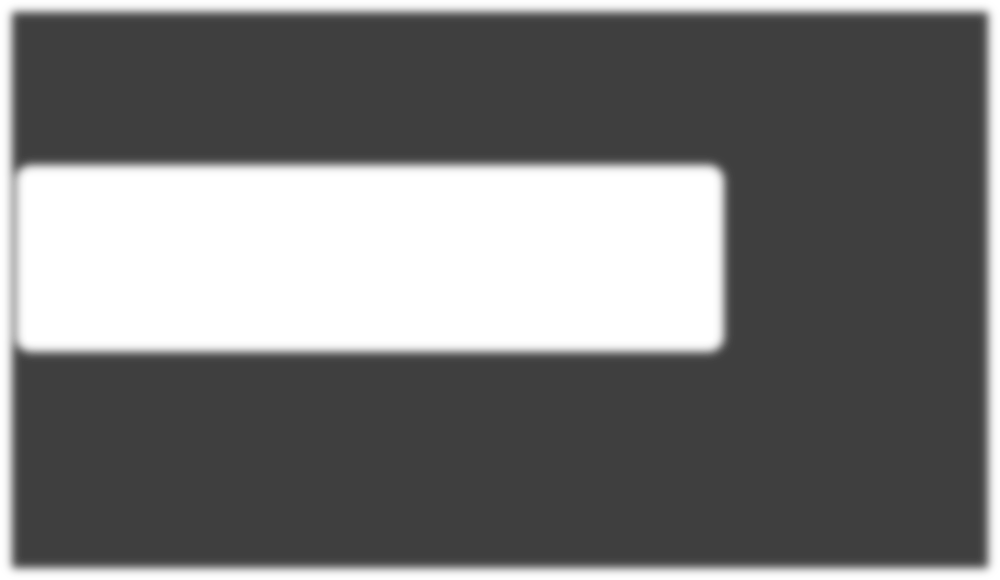 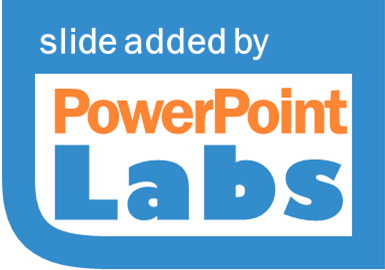 Activate Connection
Activate Slot 0
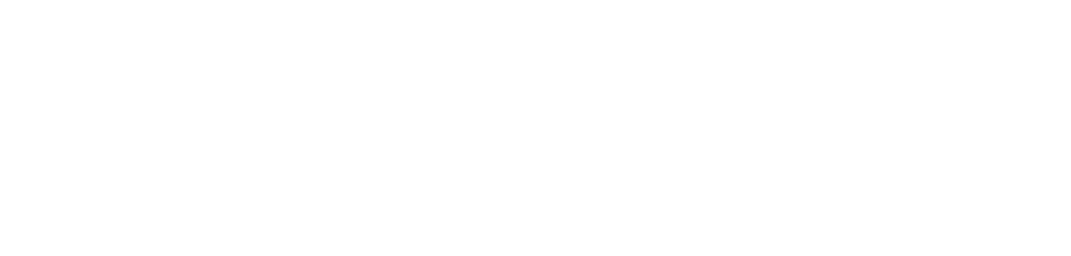 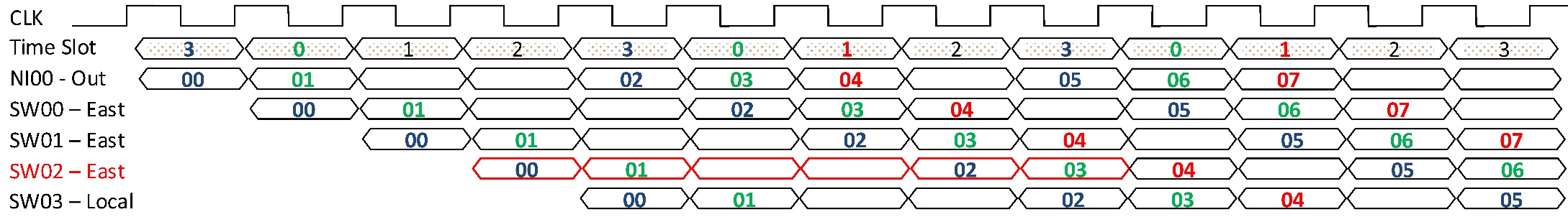 24
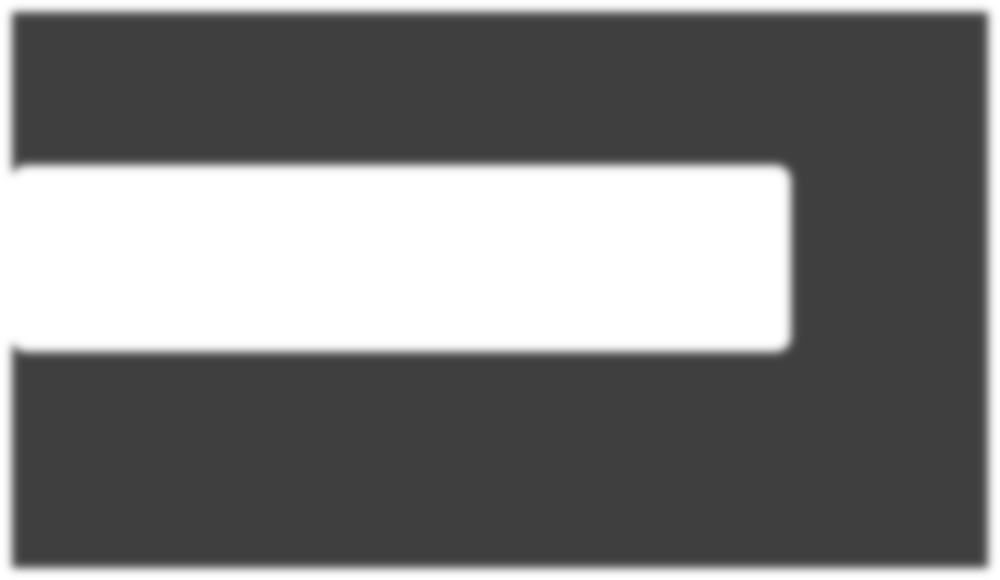 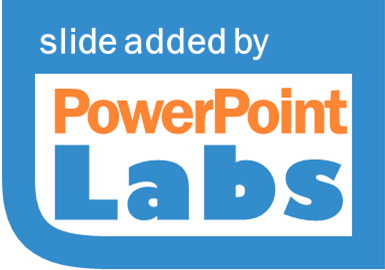 Activate Connection
Activate Slot 2
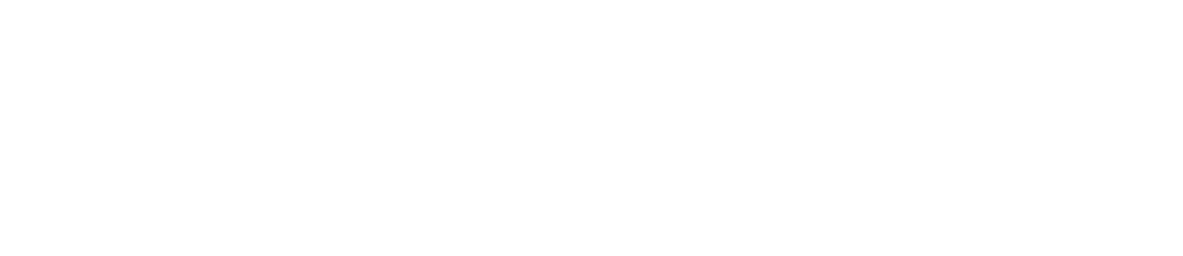 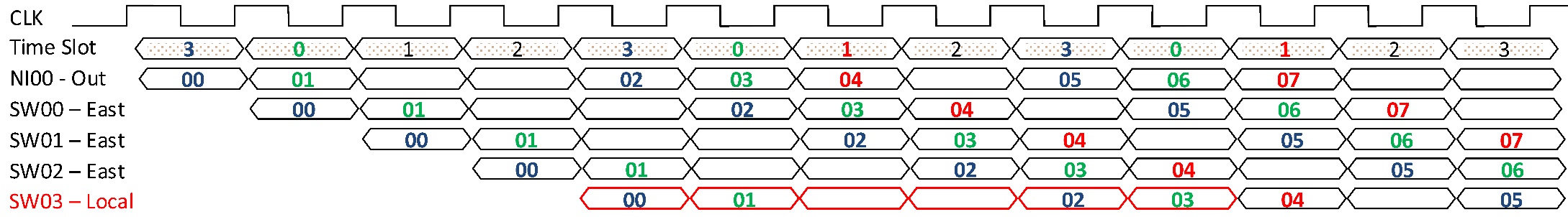 25
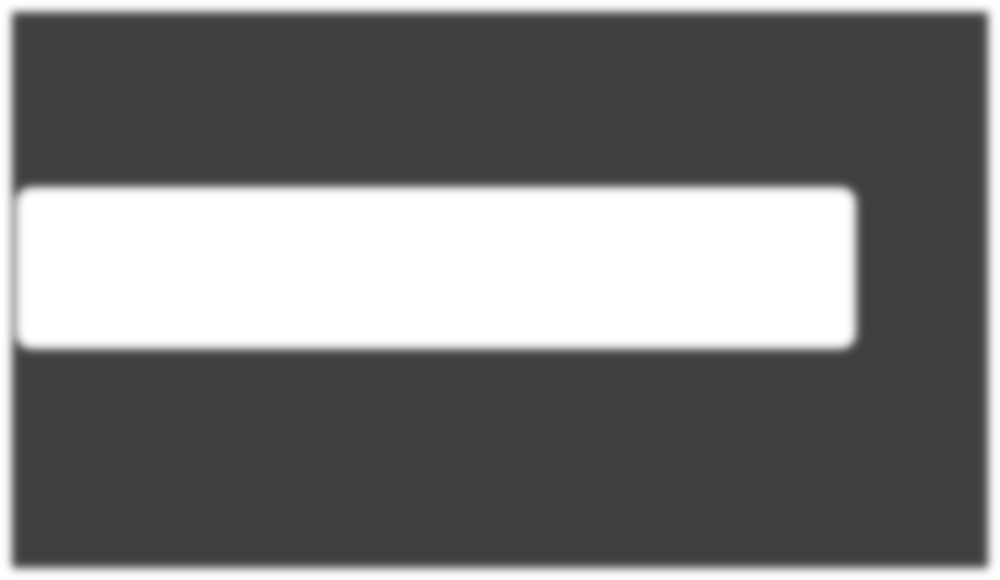 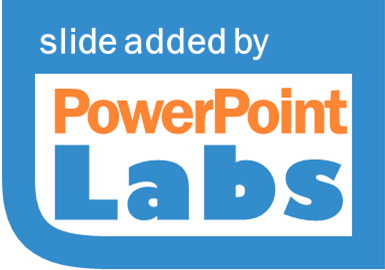 Activate Connection
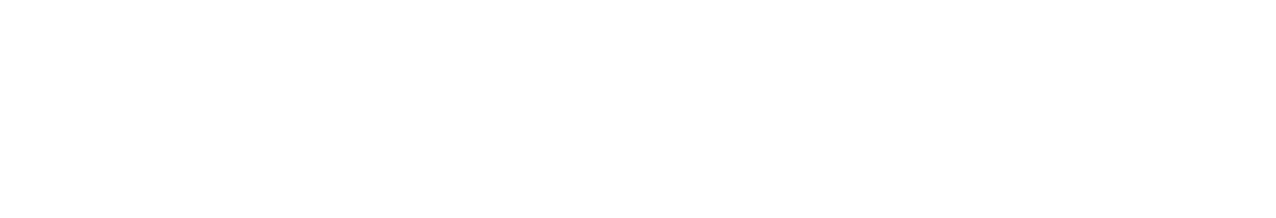 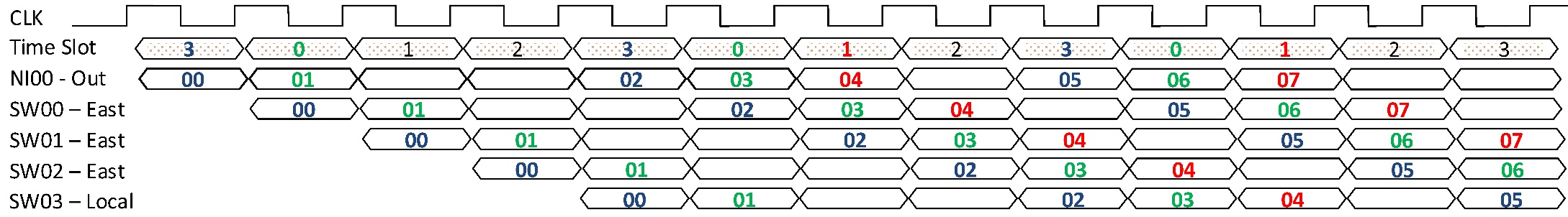 26
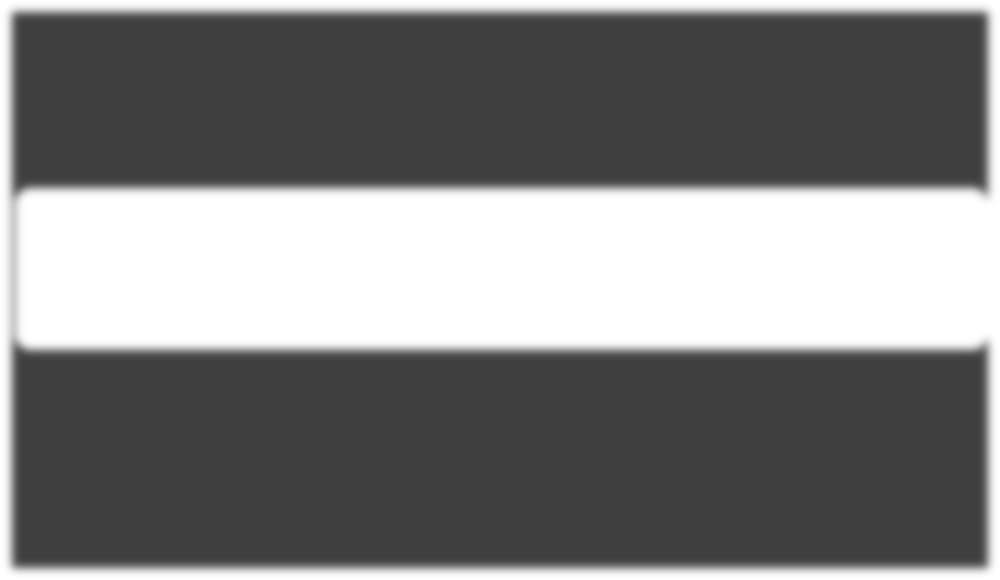 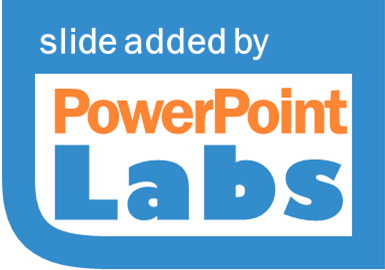 Activate Connection
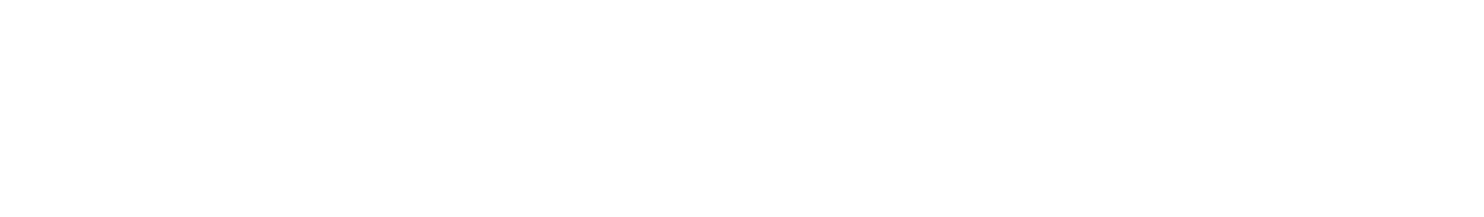 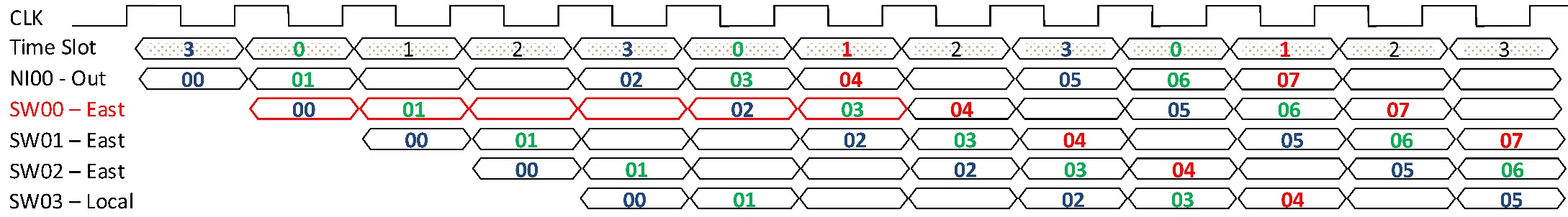 27
Deactivate Connection
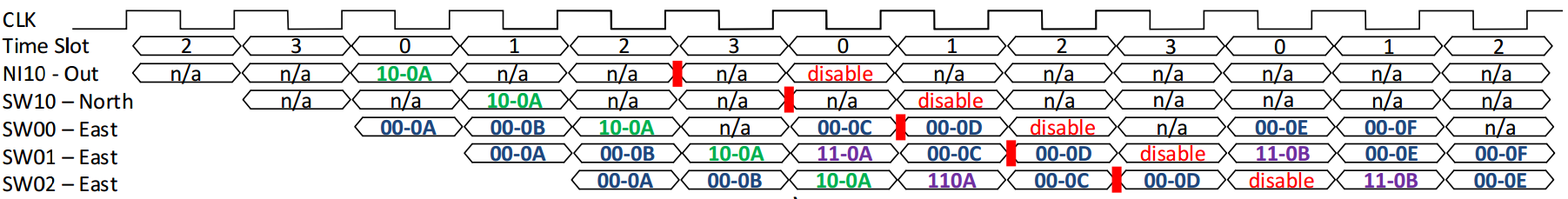 28
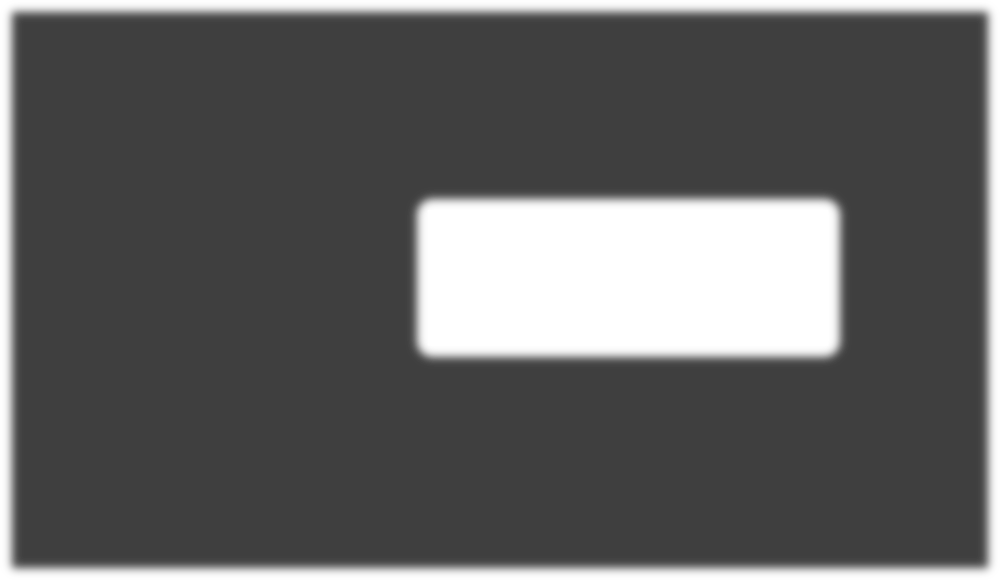 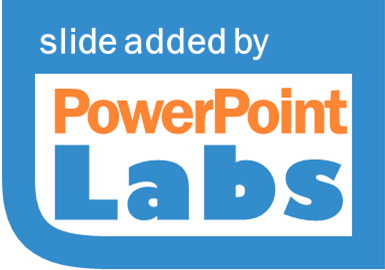 Deactivate Connection
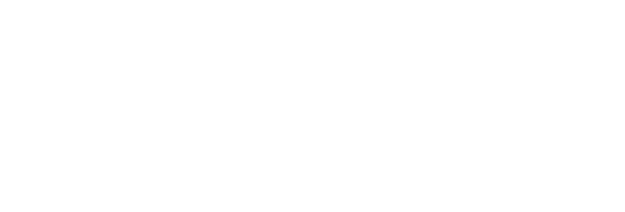 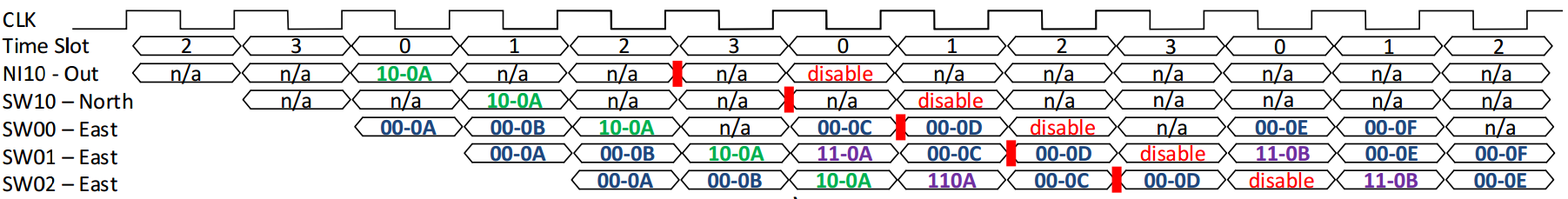 29
Contributions
[1] Goossens, K., Dielissen, J. & Radulescu, A., Æthereal network on chip: concepts, architectures, and implementations. Design & Test of Computers, IEEE, 2005
[2] Hansson, A., Subburaman, M. & Goossens, K., 2009. aelite: A flit-synchronous network on chip with composable and predictable services. In DATE 2009 
[3] Stefan, R.A., Molnos, A. & Goossens, K., 2014. dAElite: A TDM NoC supporting qos, multicast, and fast connection set-up. IEEE Transactions on Computer, 2014
[4] Liu, S., Jantsch, A. & Lu, Z., 2014. Parallel probe based dynamic connection setup in TDM NoCs. In DATE 2014
[5] Lusala, A.K. & Legat, J.-D., 2012. A SDM-TDM-Based Circuit-Switched Router for On-Chip Networks. ACM TRETS 2012
30
[Speaker Notes: The disadvantages of using decentralized compared to centralized control unit in [15], [16] are (1) it cannot establish a multi-cast domain because the sender needs to wait for the acknowledged signals from all receivers to make sure that the paths are setup; the control units would become much morecomplex to handle the responses from the neighbors; (2) the routing algorithm cannot be changed at runtime unless the routers are partially reconfigurable; (3) it does not have the global view of the current state of the network to adapt to changes at runtime; (4) it only allocates one slot for one path at a time; there is no guarantee that the data in multi-time-slot path arrive at the destination in order.
- The most concerned problem of CSw NoC with centralized control unit is the path setup and tear-down overhead. They can be over 1000 clock cycles in [12] or about 100 cycles for one short path in [14]. Having a predictable path setup/teardown latency as low as possible is the first step in making itfeasible to interleave multiple paths that share the same links and time slots. It is similar to the context switching in multithreaded software environment. Another drawback of conventional centralized control unit is scalability. For large NoCs with hundreds or even thousand of PEs, the reconfiguration process becomes a bottleneck. Moreover, having the control links span the whole network severely affects the timing of the design. One may insert the buffers along the links but it again increases the reconfiguration latency.]
Distributed Control Plane
Centralized Controller
SW00
SW01
SW02
SW03
NI00
NI01
NI02
NI02
SW10
SW11
SW12
SW13
Processor
NI10
NI11
NI12
NI12
SW20
SW21
SW22
SW23
NI20
NI21
NI22
NI22
SW30
SW31
SW32
SW33
31
NI30
NI31
NI32
NI33
31
Distributed Control Plane
Out-of-Order Sync.
Strict Sync.
SW00
SW01
SW02
SW03
Sub-Ctrl 00
Sub-Ctrl 01
NI00
NI01
NI02
NI02
SW10
SW11
SW12
SW13
NI10
NI11
NI12
NI12
Control Agent
SW20
SW21
SW22
SW23
Sub-Ctrl 10
Sub-Ctrl 11
NI20
NI21
NI22
NI22
SW30
SW31
SW32
SW33
Processor
NI30
NI31
NI32
NI33
32
Sub-Controller Synchronization
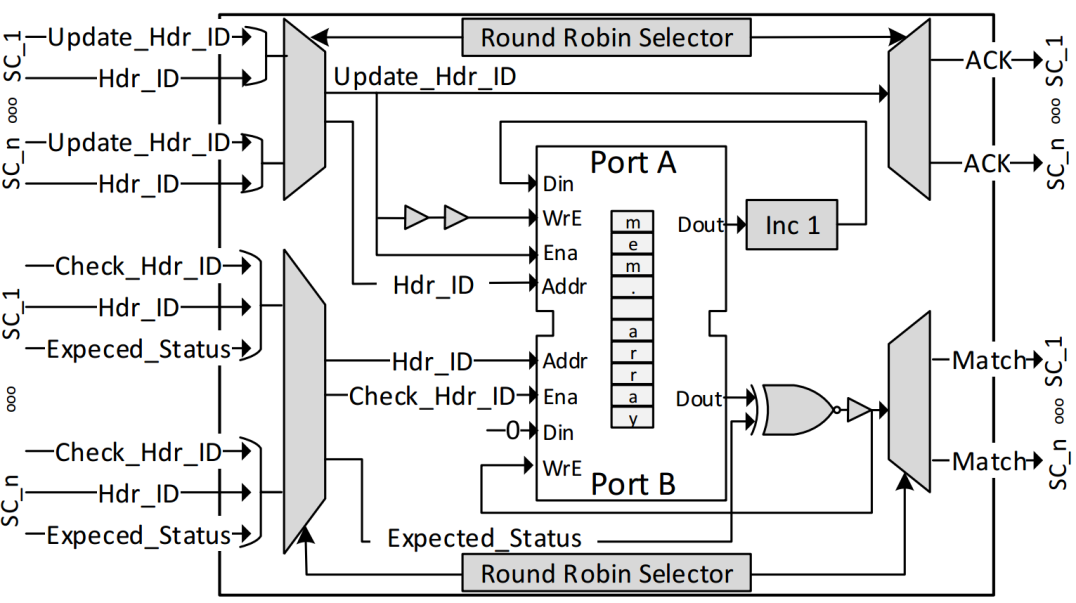 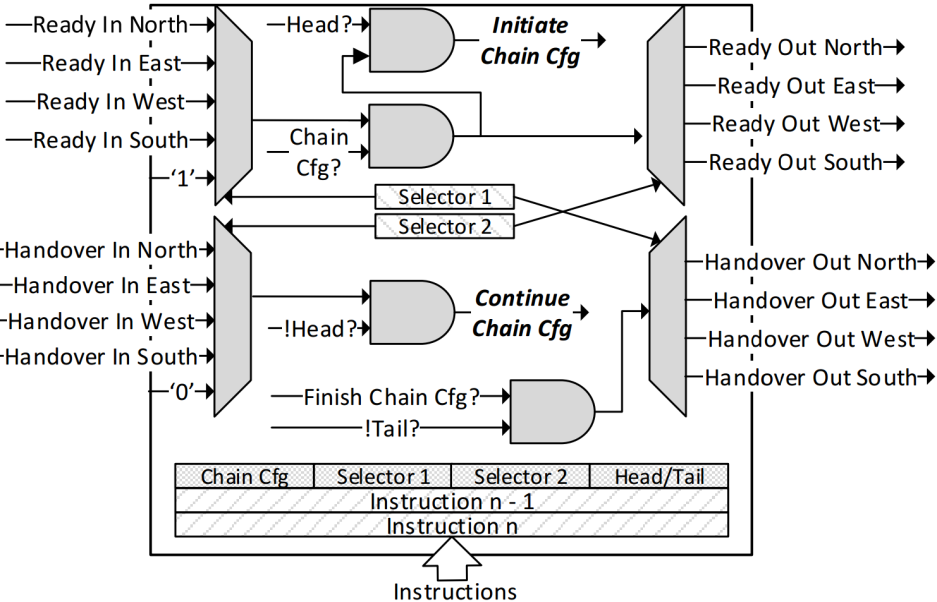 Strict Synchronization
Out-of-Order Synchronization
33
Experiments
Resource cost of XSwitch
Resource cost of XNoC
Xilinx ISE 14.7 - Virtex-6 XC6VLX240T 
Altera Quartus II 11.0sp1 - Stratix III EP3SL340F
Speedup gained from Distributed Control Plane
SystemC simulation
34
Resource Cost - XSwitch
3.5X
35
[Speaker Notes: XSwitch is a better alternative to the conventional 5-input multiplexer-based SWs (Conv SW). Any 5-input combinational circuit can be implemented in the XSwitch to perform the reduction operations without any extra resource. Besides, every output bit of the XSwitch can be configured independently. For example, the first bit of the North output port selects the input from the West port while the second bit selects the input from the South port. 

Therefore, to have a fair comparison of the XSwitch with the Conv SW, we implement the Conv-Ex SW. It is the extension of the Conv SWs with the same features as the XSwitch. Fig. 10 shows the resource consumptions of these SWs. 

As expected, the XSwitch takes more resources than the Conv SW. Nevertheless, on the average, the resource requirement of the XSwitch is 3.5 times lower than the Conv-Ex SW. 
However, we only implement 5 configurable combinational circuits for the Conv-Ex SW which are AND, NAND, OR, NOR and XOR. The cost of the XSwitch is expected to be much better than the Conv-Ex SW when more combinational circuits are integrated into the Conv-Ex SW.
It is worth noting that in the Conv SWs, the structure of the multiplexer is fixed, the selector is configurable by using a 3-bit wide memory. This memory consumes only 2 slices for up to 64-word depth. Thus, the resource cost of the Conv SWs varies insignificantly when the ping-pong technique is utilized(Section III-B). In contrast, in the XSwitch, the multiplexer is just one of the combinational functions realized by the MEs. If the ping-pong technique is used, the resources will be doubled. Therefore, in this current implementation, we decide to utilize the hybrid approach to inherit all the benefits of both SWs, i.e, the Conv SW is used for the data path (to save the resource) and the XSwitch is used for the feedback path (to support the reduction operations).]
XNoC with Different Configurations
36
[Speaker Notes: the data width is 32-bit and the feedback signal is 1-bit wide.The synthesis process is configured to optimize the area. 

the resource cost increases almost linearly with its size.
the size of the XNoC has a little effect on the maximum achievable frequency. It only drops1.5% when the number of nodes is more than 16]
XNoC Compared to Others
[1] Stefan, R.A., Molnos, A. & Goossens, K., 2014. dAElite: A TDM NoC supporting qos, multicast, and fast connection set-up. IEEE Transactions on Computer, 2014
[2] Hansson, A., Subburaman, M. & Goossens, K., 2009. aelite: A flit-synchronous network on chip with composable and predictable services. In DATE 2009
37
[Speaker Notes: Since different NoCs have different features and architectures, it is difficult to compare them directly. Additionally, some works only report the ASIC implementation results. Therefore, we only compare our work against the ones which are similar to ours and are implemented on FPGA. 

shows the place and route results of XNoC in comparison with dAElite [14] and aelite [13] with the same configurations. 

The major difference between our current implementation and the closest NoC, dAElite, is the NI. Currently, we employ the AXI-Stream interface for NI. The mapping from different addresses to specific time slots is not yet supported. However, we did project the expected resources of XNoC with fullfeatured NIs based on the resource break-down information provided in [14]. 

As seen, XNoC requires less resources than dAElite while offering more features. The minimum clock period of XNoC is also better, 

In TDM CSw NoCs, the throughput of a connection is always guaranteed once it is set up. It only depends on the number of assigned time slots and the clock speed of the NoC. Therefore, 50% improvement in clock speed can be translated to 50% faster throughput. 

It is worth noting that XNoC’s timing performance should not be affected by the full-featured NIs once implemented. It is because there are always buffers between NIs and SWes inside NoC to store the packets. These buffers set apart the path from NI to SW and SW to NoC. As a result, the NI would be able to operate at a frequency different from the NoC.
Additionally, the aeltie consumes much more resources than XNoC. The reason is that it requires a translator at each NI to decode/encode the configuration data on the regular network channels to update its path tables. In XNoC, the paths are embedded inside the MEs of the XSwitch and they are updated directly by the Control Unit or SubCtrls.]
XNoC Compared to Others
2X
[1] Stefan, R.A., Molnos, A. & Goossens, K., 2014. dAElite: A TDM NoC supporting qos, multicast, and fast connection set-up. IEEE Transactions on Computer, 2014
[2] Hansson, A., Subburaman, M. & Goossens, K., 2009. aelite: A flit-synchronous network on chip with composable and predictable services. In DATE 2009
38
[Speaker Notes: Since different NoCs have different features and architectures, it is difficult to compare them directly. Additionally, some works only report the ASIC implementation results. Therefore, we only compare our work against the ones which are similar to ours and are implemented on FPGA. 

shows the place and route results of XNoC in comparison with dAElite [14] and aelite [13] with the same configurations. 

The major difference between our current implementation and the closest NoC, dAElite, is the NI. Currently, we employ the AXI-Stream interface for NI. The mapping from different addresses to specific time slots is not yet supported. However, we did project the expected resources of XNoC with fullfeatured NIs based on the resource break-down information provided in [14]. 

As seen, XNoC requires less resources than dAElite while offering more features. The minimum clock period of XNoC is also better, 

In TDM CSw NoCs, the throughput of a connection is always guaranteed once it is set up. It only depends on the number of assigned time slots and the clock speed of the NoC. Therefore, 50% improvement in clock speed can be translated to 50% faster throughput. 

It is worth noting that XNoC’s timing performance should not be affected by the full-featured NIs once implemented. It is because there are always buffers between NIs and SWes inside NoC to store the packets. These buffers set apart the path from NI to SW and SW to NoC. As a result, the NI would be able to operate at a frequency different from the NoC.
Additionally, the aeltie consumes much more resources than XNoC. The reason is that it requires a translator at each NI to decode/encode the configuration data on the regular network channels to update its path tables. In XNoC, the paths are embedded inside the MEs of the XSwitch and they are updated directly by the Control Unit or SubCtrls.]
XNoC Compared to Others
[3] Lusala, A.K. & Legat, J.-D., 2012. A SDM-TDM-Based Circuit-Switched Router for On-Chip Networks. ACM TRETS 2012
39
[Speaker Notes: The synthesis results of XNoC on the Altera Stratix III EP3SL340F (using Quartus II 11.0sp1) are also presented to compare with [16]. The resource cost of XNoC is slightly lower than SDM-TDM in the 3-lane-5-slot configuration and much lower in the 5-lane-3-slot configuration. 
In both cases, the reported Fmax for XNoC is almost 3 times better than SDM-TDM thanks to the simple Xswitch architecture and the update mechanism.]
XNoC Compared to Others
3X
[3] Lusala, A.K. & Legat, J.-D., 2012. A SDM-TDM-Based Circuit-Switched Router for On-Chip Networks. ACM TRETS 2012
40
[Speaker Notes: The synthesis results of XNoC on the Altera Stratix III EP3SL340F (using Quartus II 11.0sp1) are also presented to compare with [16]. The resource cost of XNoC is slightly lower than SDM-TDM in the 3-lane-5-slot configuration and much lower in the 5-lane-3-slot configuration. 
In both cases, the reported Fmax for XNoC is almost 3 times better than SDM-TDM thanks to the simple Xswitch architecture and the update mechanism.]
Distributed Control Plane
Instead of fully randomizing the connection (de)-activation requests, the locality value is introduced to model the behavior of the requests better. 
The larger the locality, the higher the chance the connections are not crossing multiple regions.
41
[Speaker Notes: In this section, the performance of the XNoC with distributed control plane is compared against the XNoC with centralized approach. The performance is characterized in terms of speedup in different network setting
When the number of SubCtrls increases, the number of PEs in each physical region reduces. It becomes harder for the communication aware runtime application mapping algorithm to find a feasible mapping if it is only restricted to the available PEs in one region. Thus, we also define communication regions. These regions are superimposed over the physical ones as follows: 1x2 for 1x2 SubCtrls, 1x2 for 2x2 SubCtrls, 2x2 for 2x4 SubCtrls, and 2x2 for 4x4 SubCtrls.]
Speedup
42
[Speaker Notes: presents the speedup achieved from the 32x32 XNoC with different number of SubCtrls and minimum instruction buffer size. 
The instructions are written directly to SubCtrls by Master Proc.]
Connection Activation Latency
[1] Stefan, R.A., Molnos, A. & Goossens, K., 2014. dAElite: A TDM NoC supporting qos, multicast, and fast connection set-up. IEEE Transactions on Computer, 2014
[2] Liu, S., Jantsch, A. & Lu, Z., 2014. Parallel probe based dynamic connection setup in TDM NoCs. In DATE 2014
43
Conclusion
XNoC architecture with XSwitch
Multicast with aggregated feedback
Connection activation process
Distributed control plane
44
Thank You!
45
Apendix
46
Contributions
Non-intrusive reconfiguration
Low latency and predictable path (de)-activation
Multicast service with aggregate feedback
Distributed control plane for scalability
47
Data Injection Latency
[1] Stefan, R.A., Molnos, A. & Goossens, K., 2014. dAElite: A TDM NoC supporting qos, multicast, and fast connection set-up. IEEE Transactions on Computer, 2014
[2] Liu, S., Jantsch, A. & Lu, Z., 2014. Parallel probe based dynamic connection setup in TDM NoCs. In DATE 2014
48
XSwitch – Micro-arch
Dual-port RAM
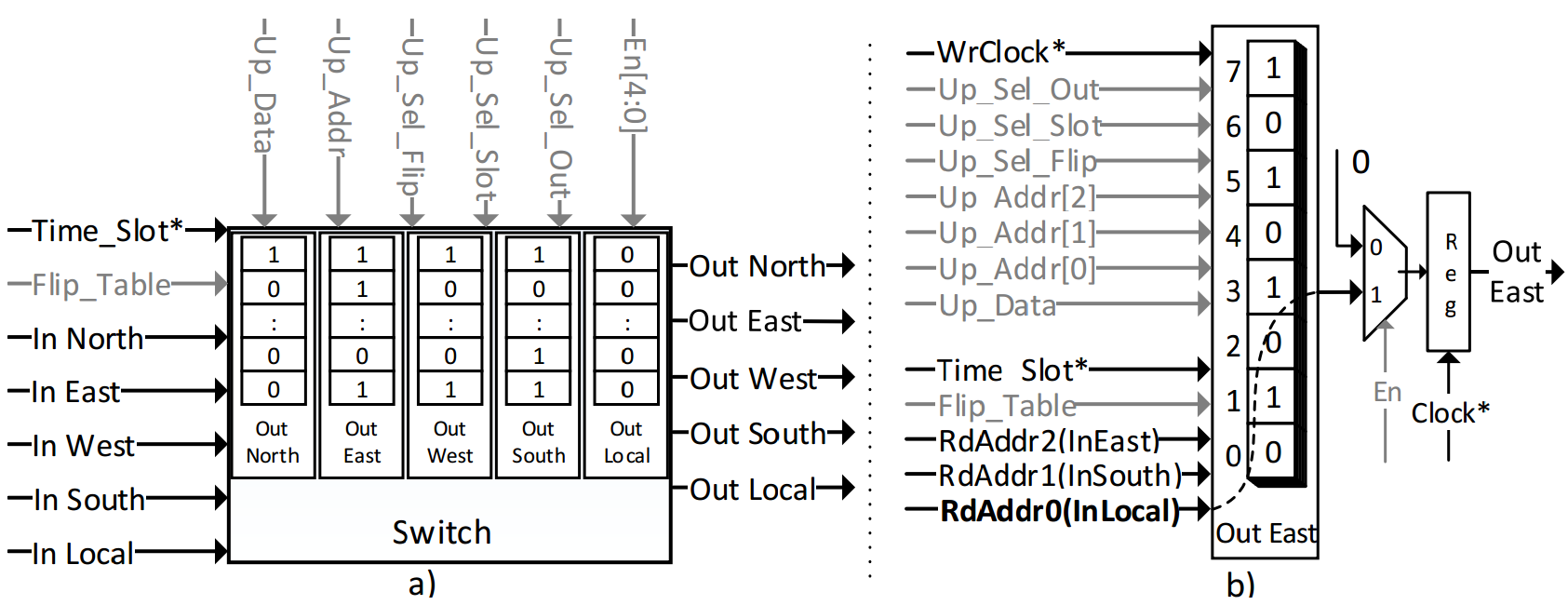 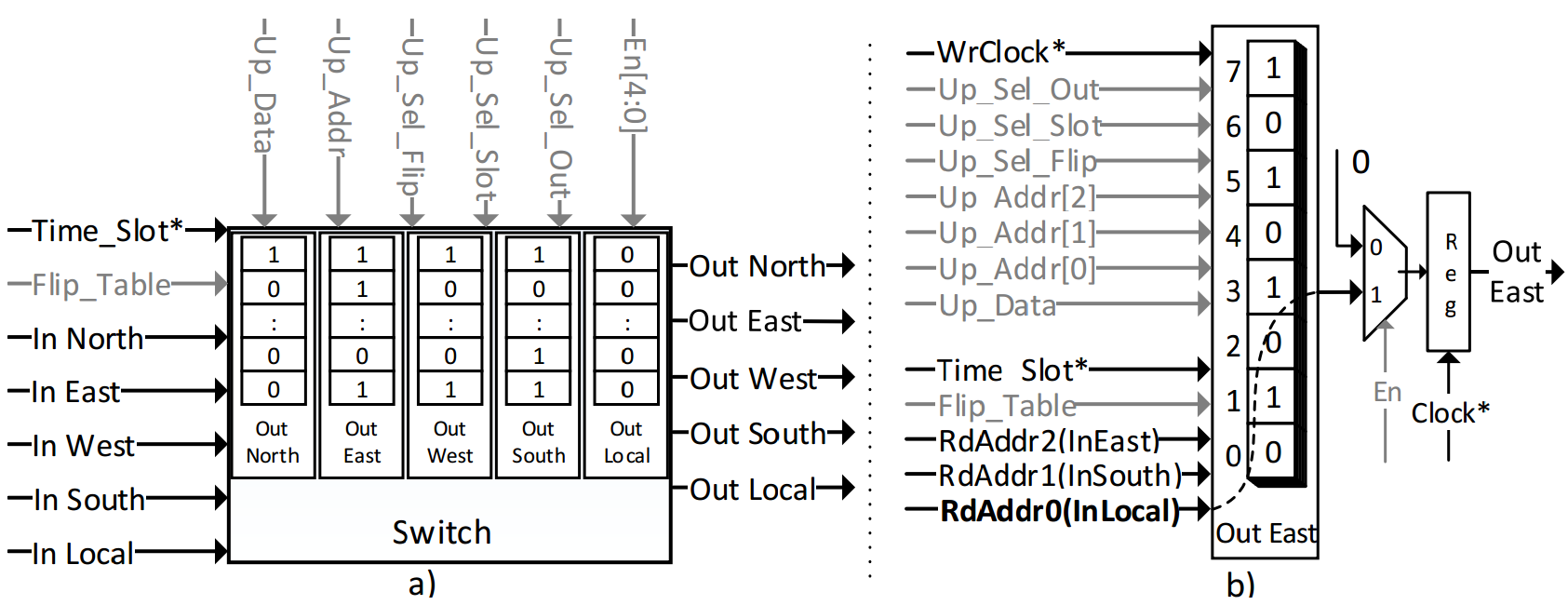 3’bxx1
 1, 3, 5, 7
49
[Speaker Notes: Unlike the conventional 5-port switch which is implemented by multiplexers with configurable selectors, our XSwitch is designed from a different point of view. Fig. 4 depicts the architecture of our XSwitch. We make use of the intrinsic idea of FPGA in implementing digital circuits using arrays of small memory elements (MEs) (lookup-table in Xilinx FPGA). As shown in Fig. 4a, there is one set of N 5-input MEs per output direction per output bit. The inputs are
from the North, East, West, South and Local ports. They are connected to the asynchronous address read port of the ME. The output port, connected to the read data output, is therefore the result of any 5-input combinational circuit. Multiplexer is just one of them. Fig. 4b shows how a multiplexer is implemented by changing the content of the ME. The MEs are exposed to the software level to offer full controls over the functionality of the SWs at runtime.]
XSwitch - Schematic
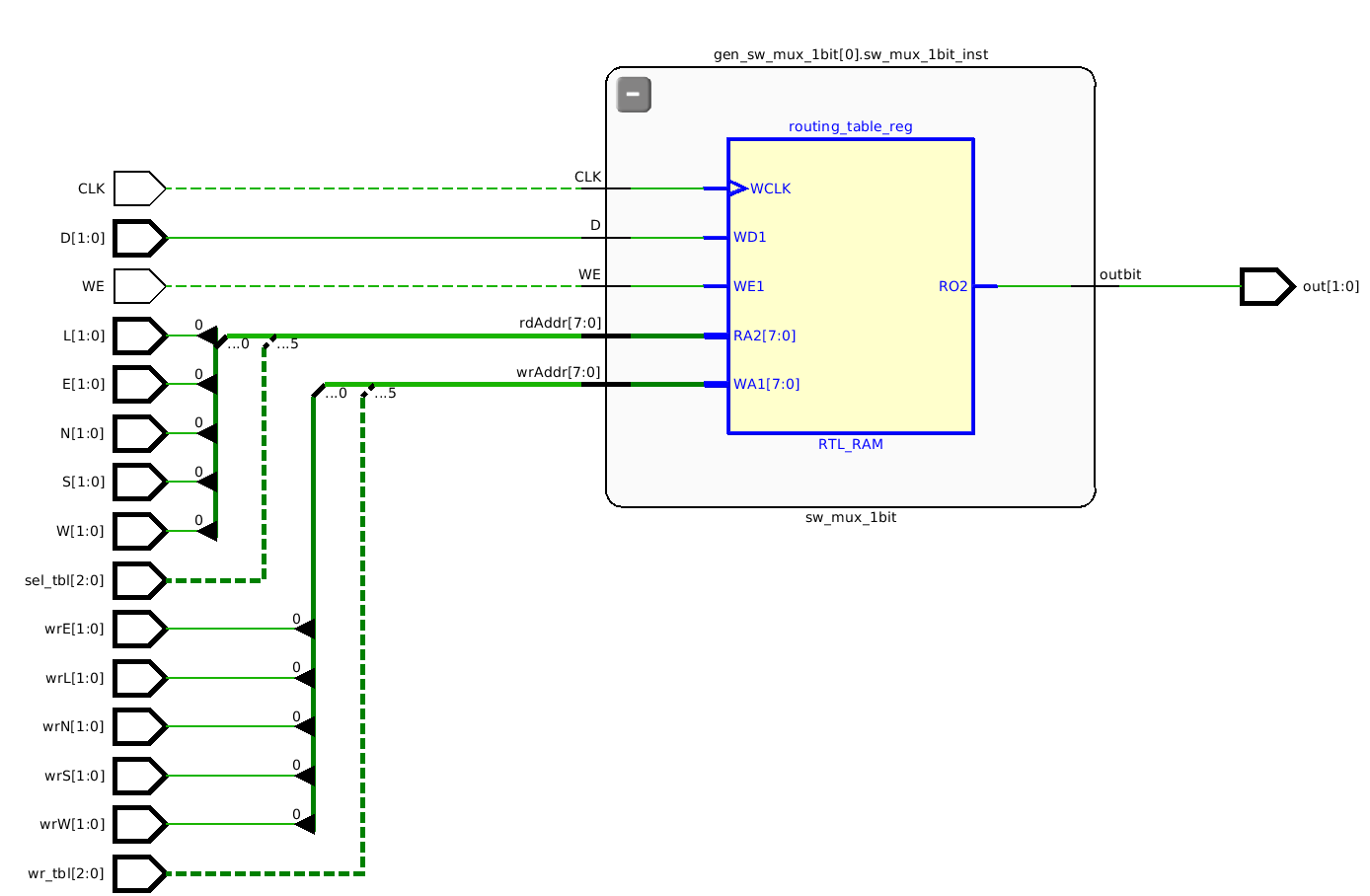 Dual-port RAM
50
Multicast
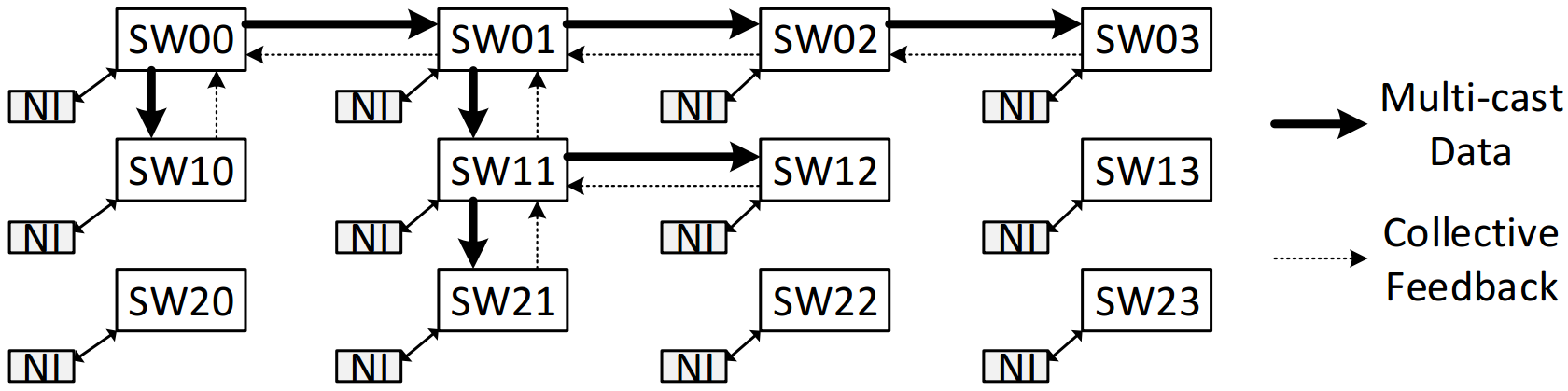 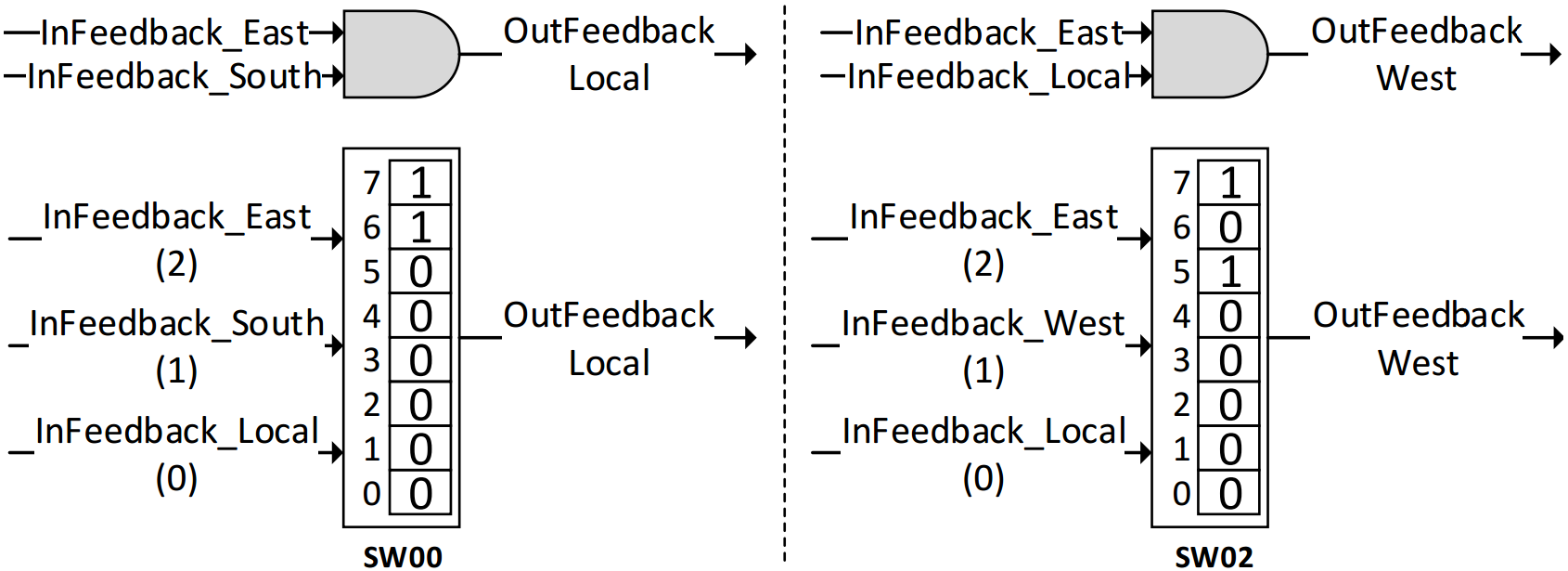 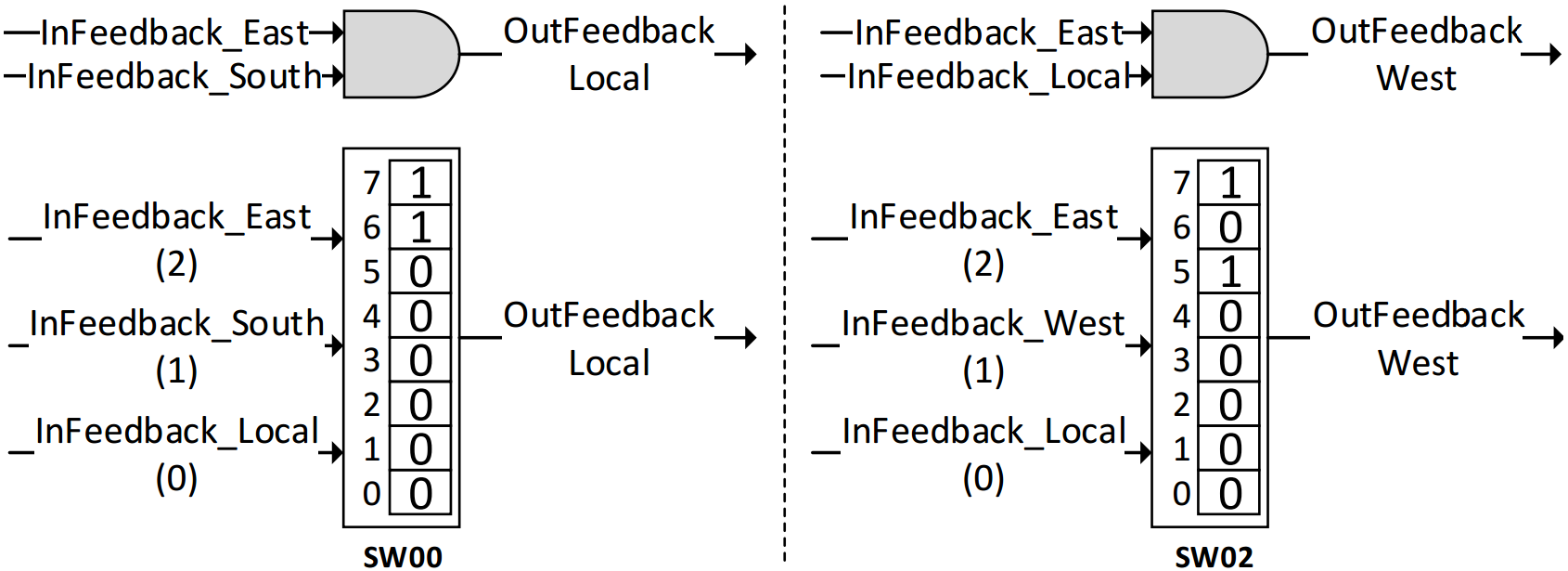 3’b11x 
 6 and 7
3’b1x1 
 5 and 7
51
[Speaker Notes: In XNoC, since the XSwitch can implement any 5-input combinational circuit for a particular output, aggregating feedback signal becomes trivially doable. In Fig. 2, SW00 performs the bit-wise AND operation to the feedbacks from SW10 and SW01 before forwarding them to the NI00. This can be denoted as follows: Out Local = In South ∧ In East. Similarly, at SW02: Out West = In Local ∧ In East. Fig. 6 shows the corresponding data for the MEs at SW00 and
SW02. In other words, the MEs are the truth tables of any one-output combinational circuit of five inputs. Besides, the aggregation only performs as intended when the feedbacks from the receiving nodes arrive at the SWs at the same time slot. This condition is easily satisfied if the schedule of the feedbacks follows Equation 6. The time taken by the aggregated feedback to propagate to the source node equals to the longest path from the source node to the sink nodes]
Feedback Signal Scheduling
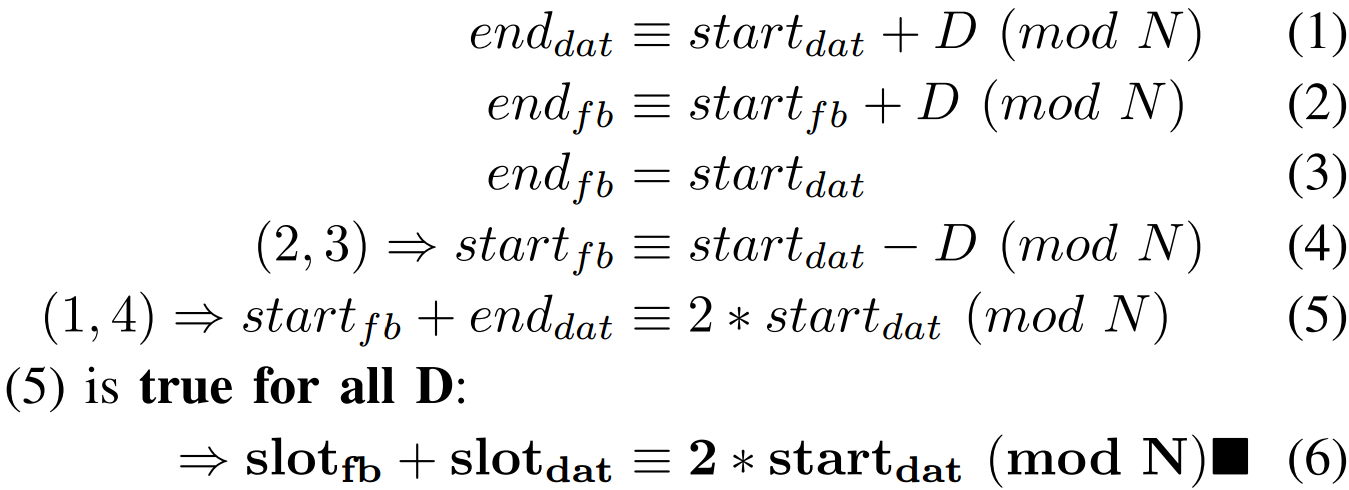 52
Sub-Controller Strict Synchronization
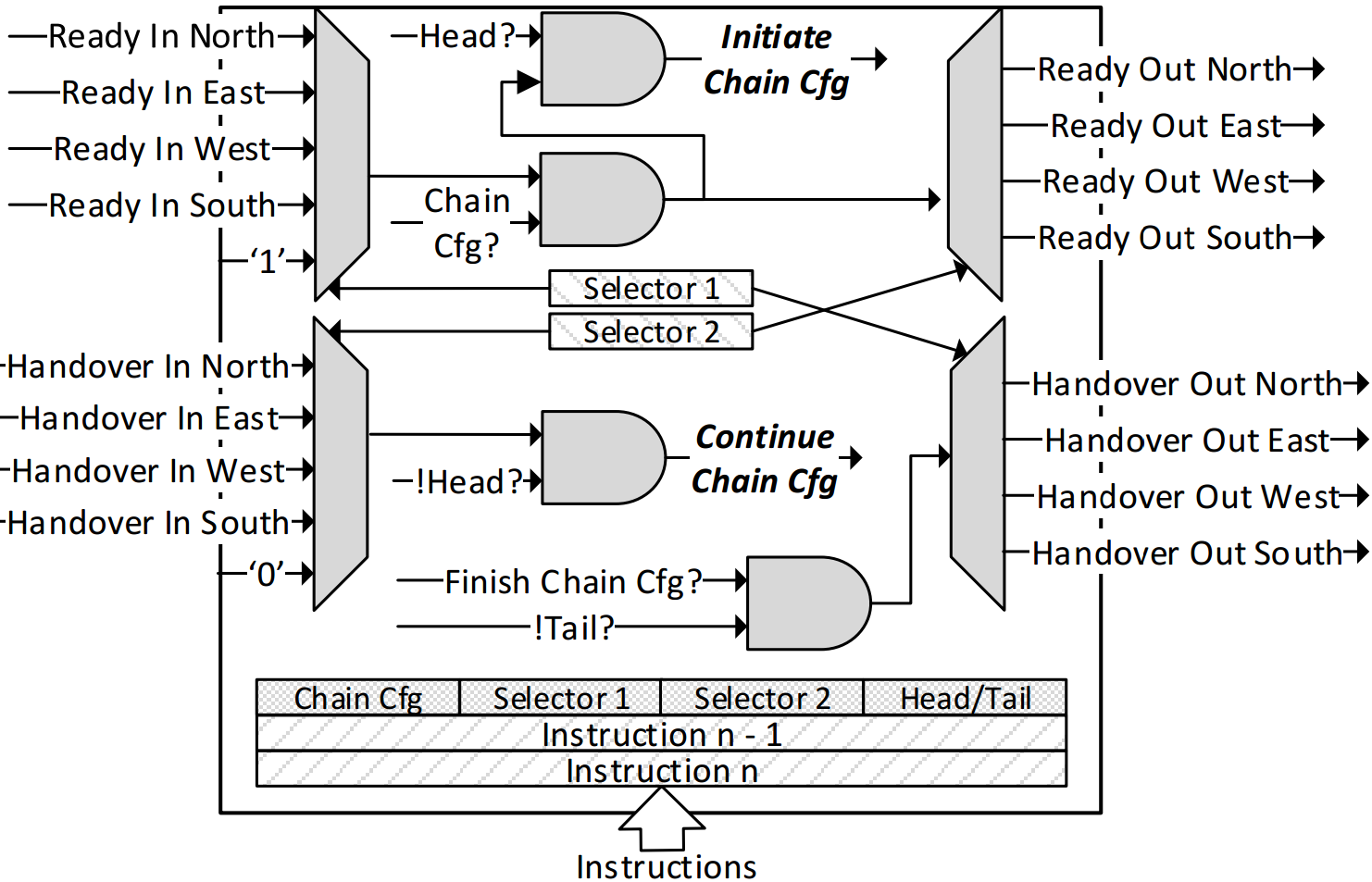 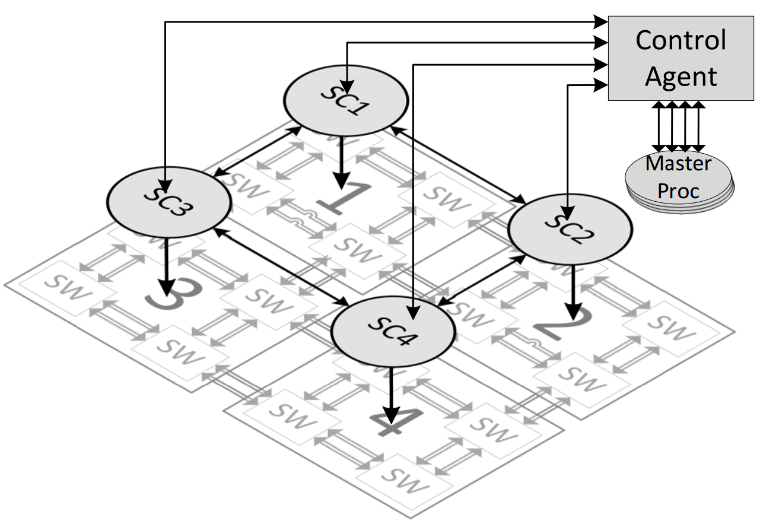 53
Sub-Controller Out-of-Order Configuration
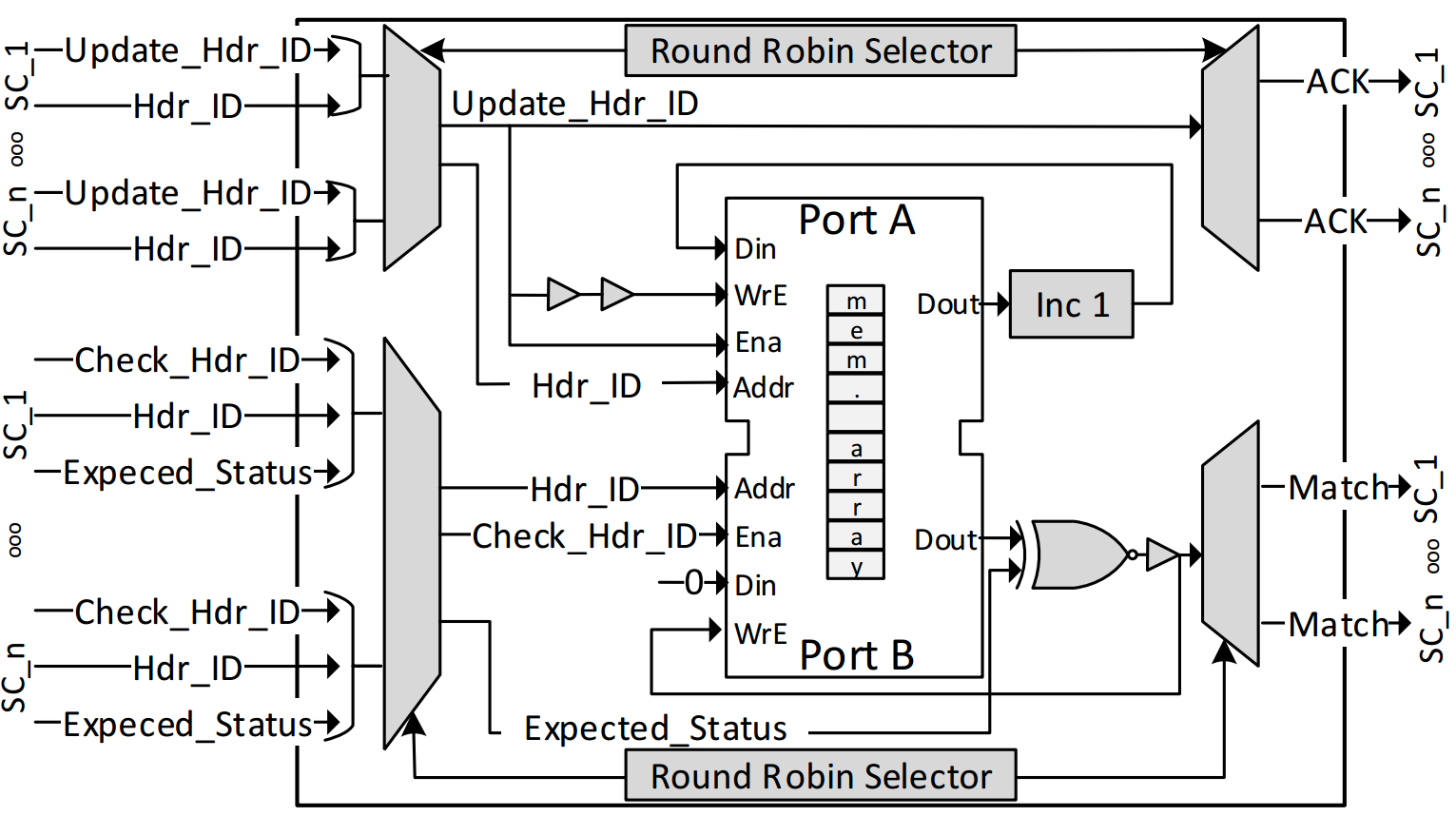 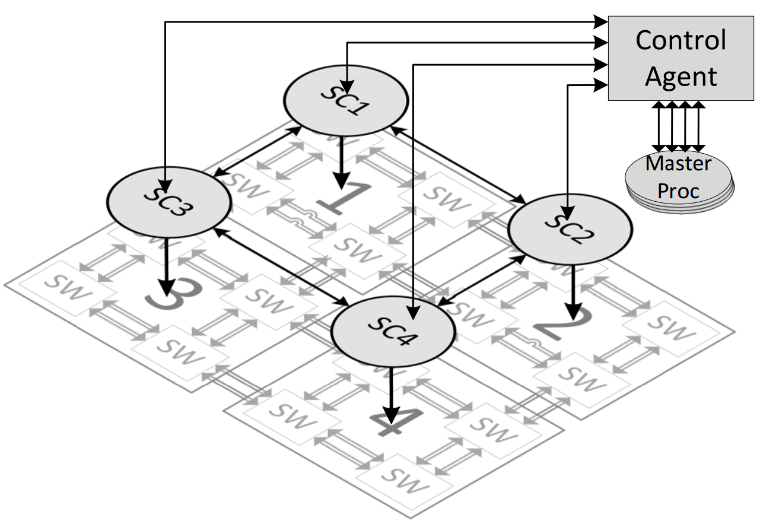 54
Effect of Feedback on Routing
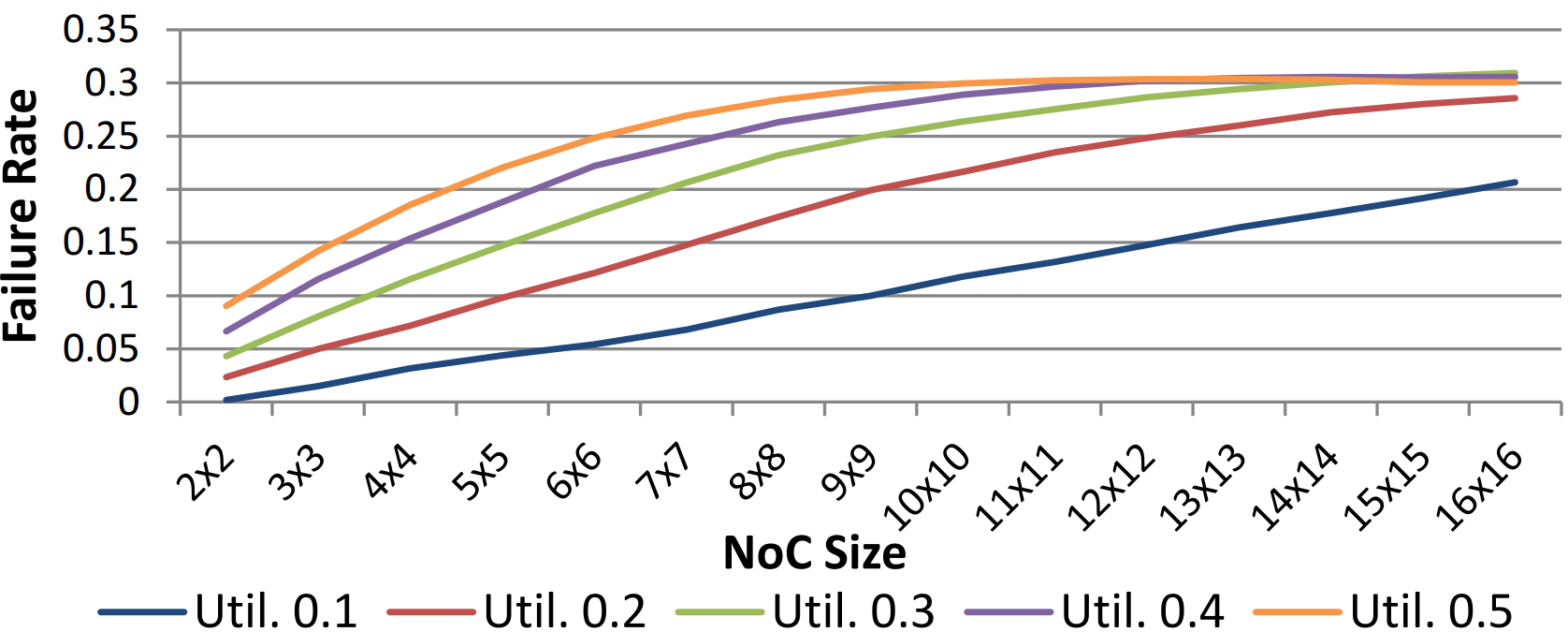 55
Effect of Feedback on Routing
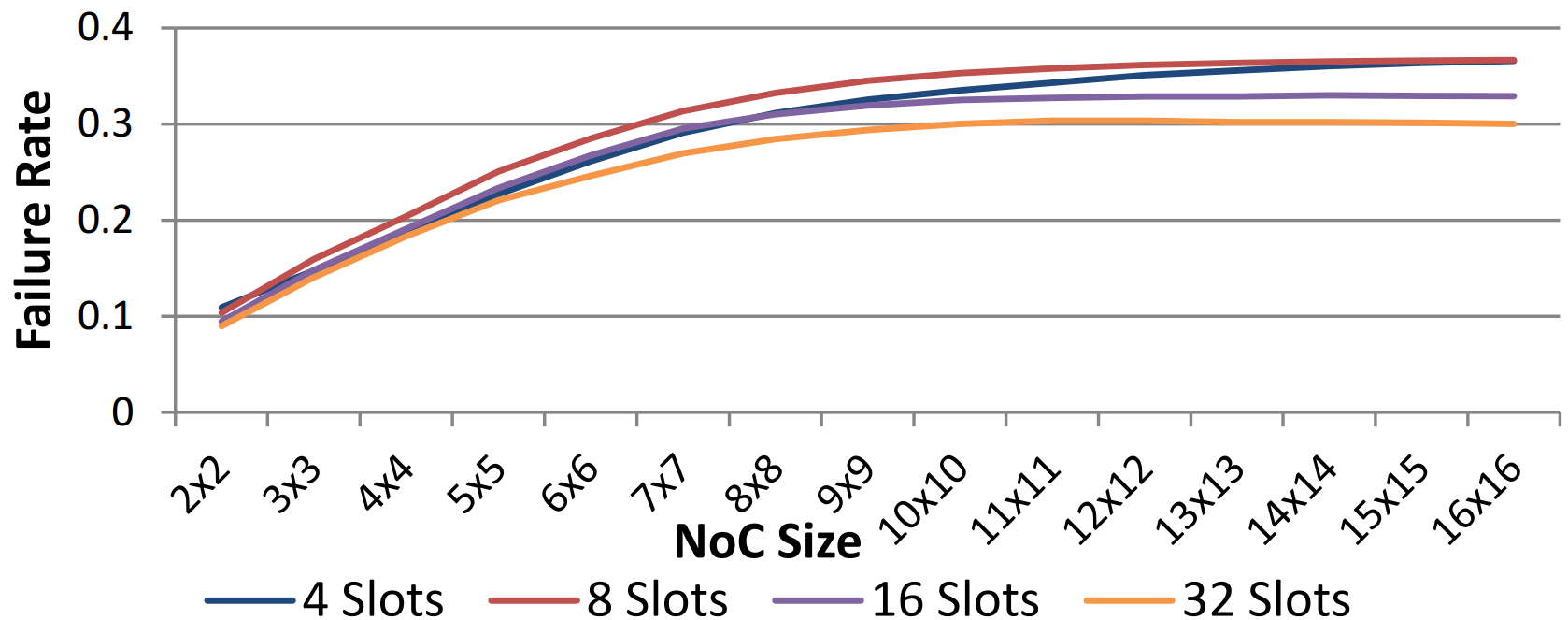 56
Activate Connection
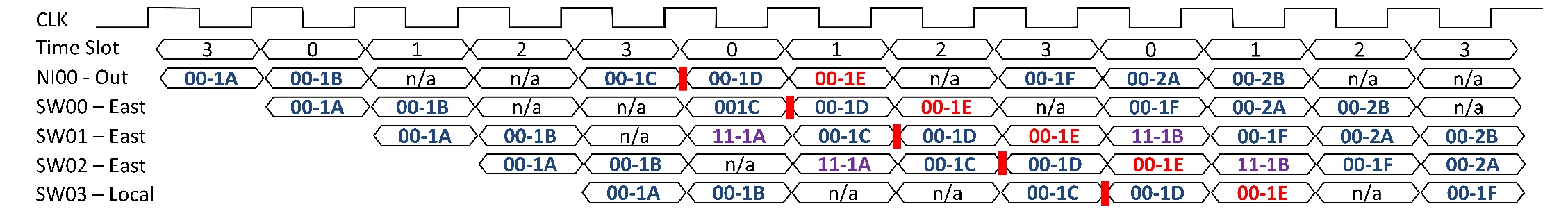 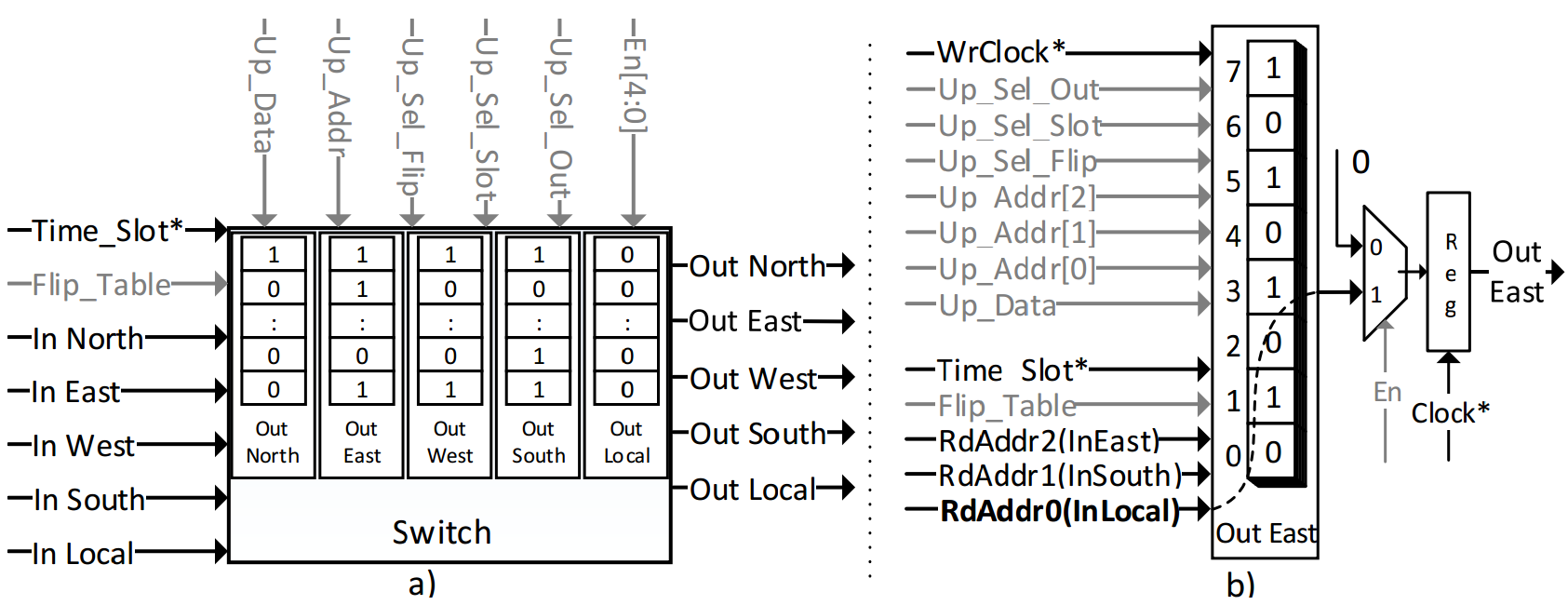 Activate Slot 3
Activate
Slot 0
Activate
Slot 1
Activate
Slot 2
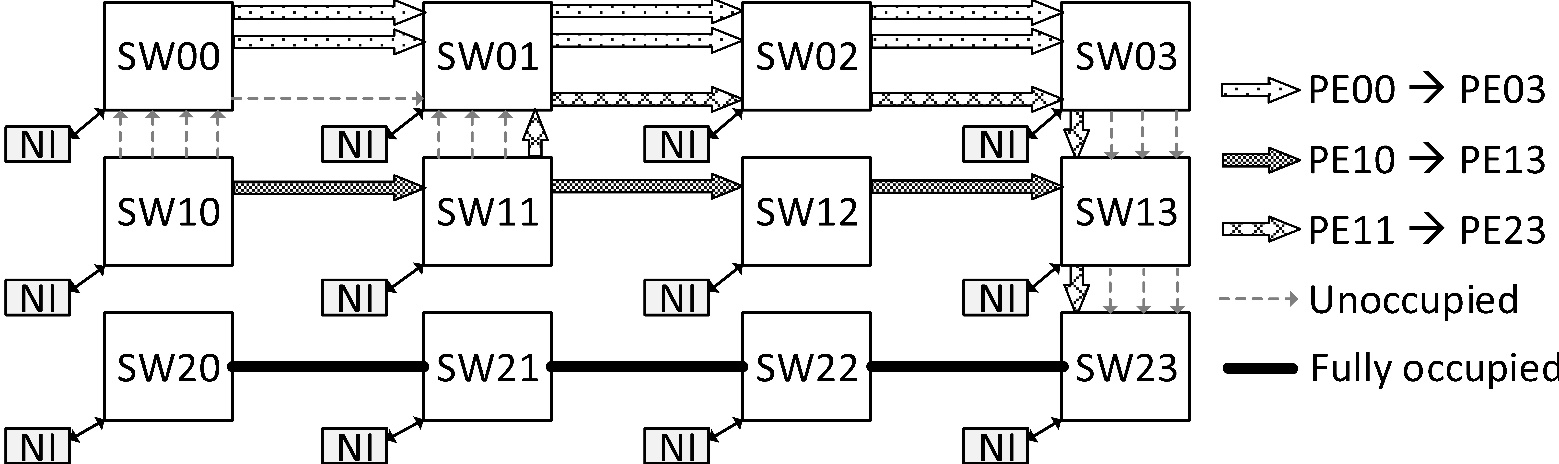 Activate
Slot 1
57
[Speaker Notes: After that, the Master Proc decides whether to activate
the new path for PE10→PE13 or the additional time slot for
PE00→PE03. Suppose it does the latter first. The activating
process is demonstrated in Fig. 5b. Similar to the deactivating
process, the Control Unit only starts when the global Time Slot
is one slot ahead of the desired slot, in this case, 0. What it
does are to (1) flip the signal Flip Table to switch to the new
configuration and (2) activate the NIs/SWs. As shown, the new
slot is assigned to PE00→PE03 while the data is still flowing
between the PEs/SWs and the order of the data is not affected.
Likewise, the new path for PE10→PE13 is activated.]
Deactivate Connection
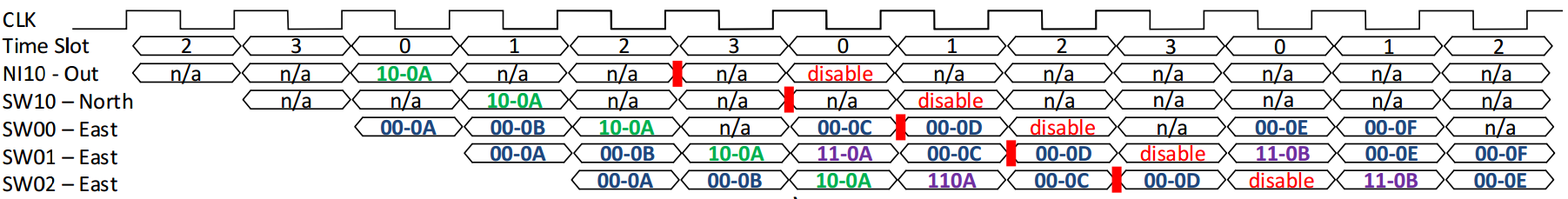 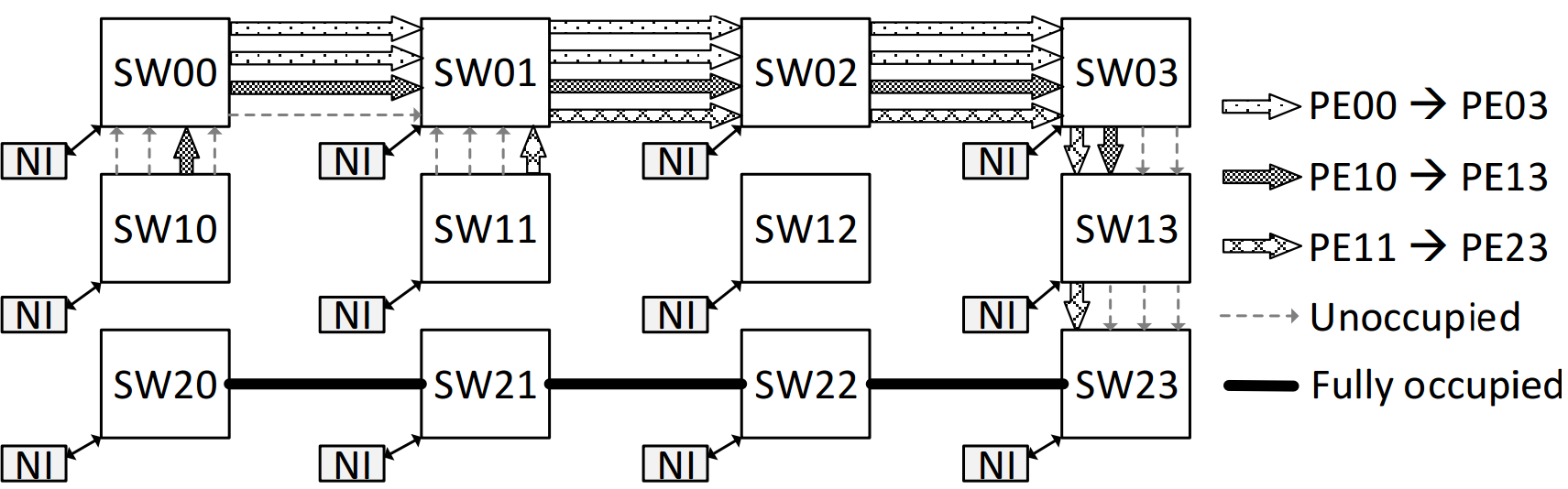 58
XNoC – Control vs Data Links
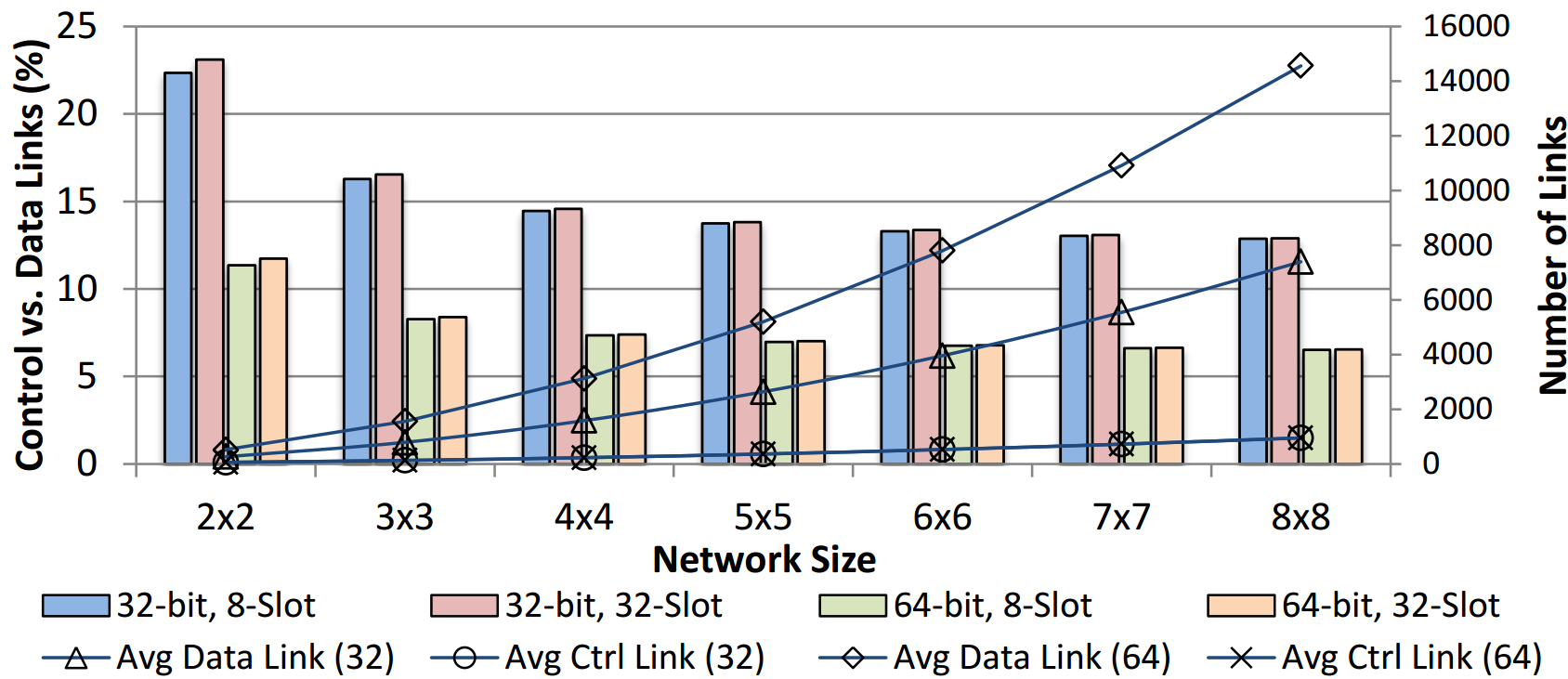 59
XNoC Compared with Others
60
[Speaker Notes: Since different NoCs have different features and architectures, it is difficult to compare them directly. Additionally, some works only report the ASIC implementation results. Therefore, we only compare our work against the ones which are similar to ours and are implemented on FPGA. Table I shows the place and route results of XNoC in comparison with dAElite [14] and aelite [13] with the same configurations. The synthesis results of XNoC on the Altera Stratix III EP3SL340F (using Quartus II 11.0sp1) are also presented to compare with [16]. The major difference between our current implementationand the closest NoC, dAElite, is the NI. Currently, we employ the AXI-Stream interface for NI. The mapping from different addresses to specific time slots is not yet supported. However, we did project the expected resources of XNoC with fullfeatured NIs based on the resource break-down information provided in [14]. In Table I, the numbers in parentheses are the slice resources of XNoC without the full-featured NIs.
As seen, XNoC requires less resources than dAElite while offering more features. The minimum clock period of XNoC is also better, which is up to 50% better than dAElite. In TDM CSw NoCs, the throughput of a connection is always guaranteed once it is set up. It only depends on the number of assigned time slots and the clock speed of the NoC. Therefore, 50% improvement in clock speed can be translated to 50% faster throughput. It is worth noting that XNoC’s timing performance should not be affected by the full-featured NIs once implemented. It is because there are always buffers between NIs and SWes inside NoC to store the packets. These buffers set apart the path from NI to SW and SW to NoC. As a result, the NI would be able to operate at a frequencydifferent from the NoC.
Additionally, the aeltie consumes much more resources than XNoC. The reason is that it requires a translator at each NI to decode/encode the configuration data on the regular network channels to update its path tables. In XNoC, the paths are embedded inside the MEs of the XSwitch and they are updateddirectly by the Control Unit or SubCtrls.
The resource cost of XNoC is slightly lower than [16] in the 3-lane-5-slot configuration and much lower in the 5-lane-3-slot configuration. In both cases, the reported Fmax for XNoC is almost 3 times better than [16] thanks to the simple Xswitch architecture and the update mechanism.]
Connection Activation Latency
61
Distributed Control Plane Conservative Synchronization
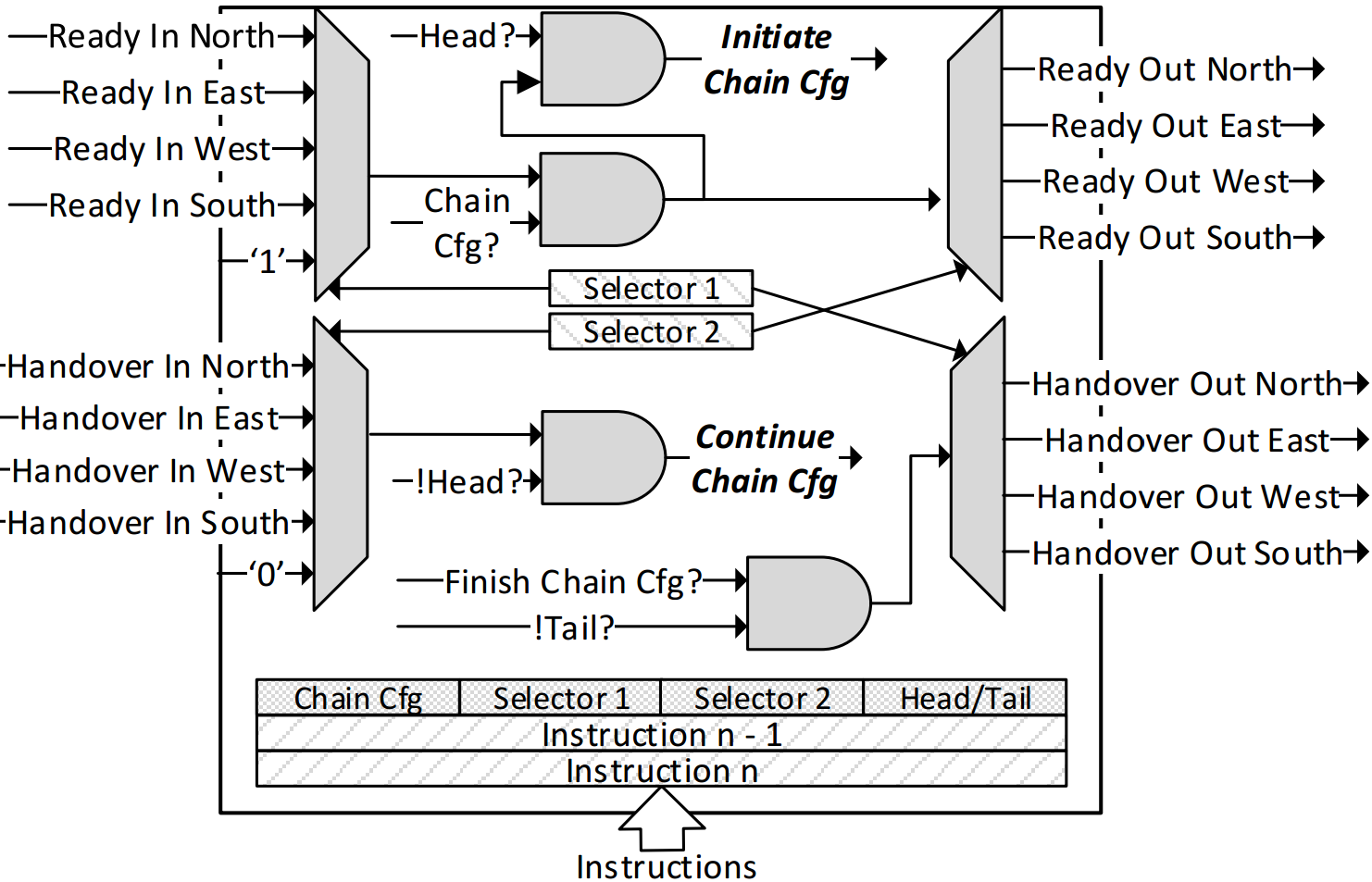 62
Distributed Control Plane Out-of-Order Configuration
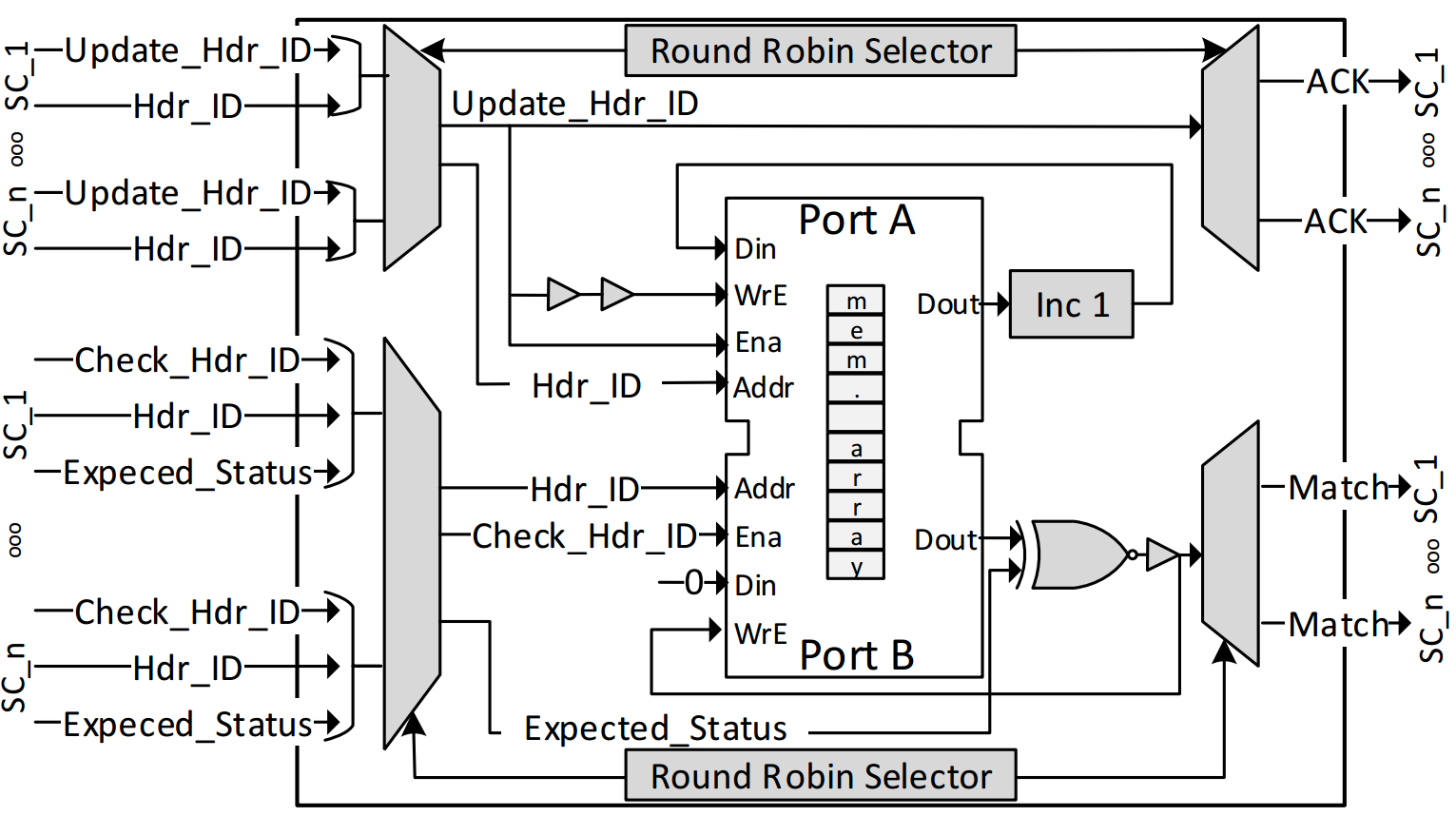 63
Speedup – Write Req. Indirectly
64
[Speaker Notes: All connection (de)-activation (for both data and feedback) andthe corresponding SW reconfiguration requests are generatedbased on the uniformly randomly chosen source and destination nodes.]
Speedup – Write Req. Directly
65
[Speaker Notes: All connection (de)-activation (for both data and feedback) andthe corresponding SW reconfiguration requests are generatedbased on the uniformly randomly chosen source and destination nodes.]
Speedup – Write Req.
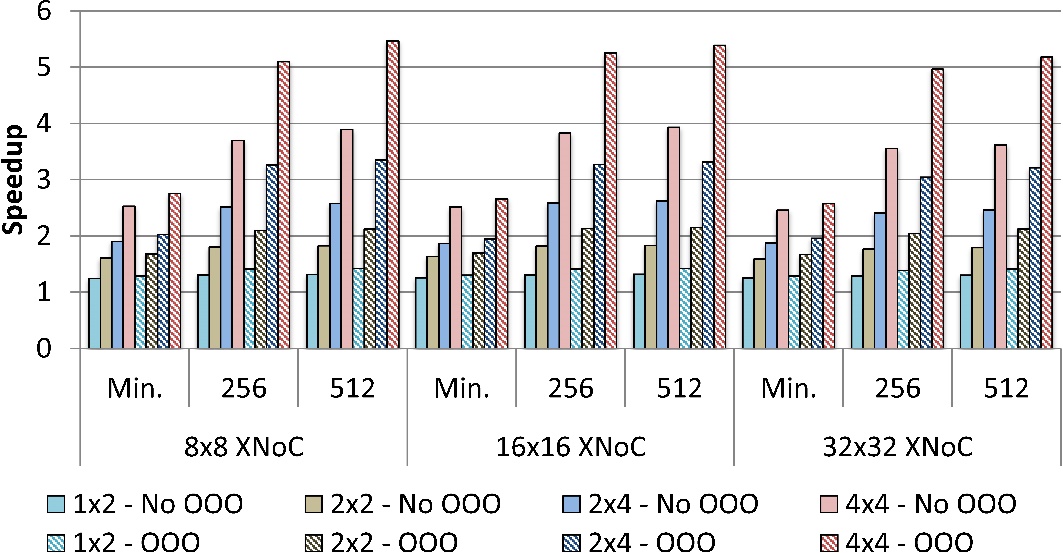 Write Req. Via Control Agent
Write Req. Directly to Sub-Ctrl
66
[Speaker Notes: All connection (de)-activation (for both data and feedback) andthe corresponding SW reconfiguration requests are generatedbased on the uniformly randomly chosen source and destination nodes.]
Connection Activation Latency
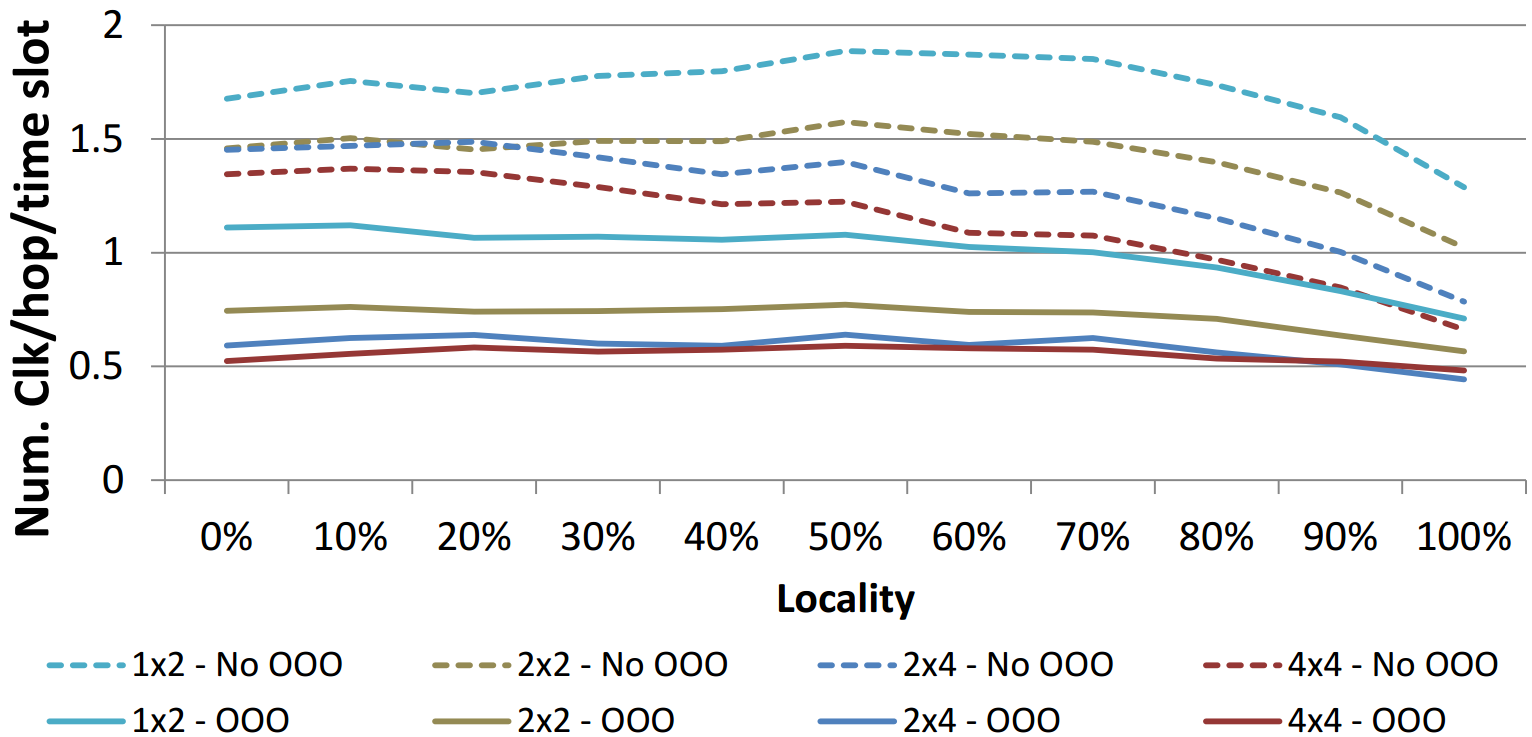 67
[Speaker Notes: The average number of clock cycles required to activate connections in a 32x32 XNoC with default settings is reportedthe average and maximum requested number of time slots is 8 and 16 respectively. The lengths of connections range from 10 to 26. 

The results are calculated by dividing the time needed to activate a connection by its length and the requested number of time slots. The SWs reconfiguration time is not included because they can be hidden by the on-going data communication in the network.
This experiment is carried out based on the scenario where there are back-to-back connection activation requests generated by the Master Proc. In this case, the parallelism of distributed control plane is well exploited]
Distributed Control Plane
SW00
SW01
SW02
SW03
NI00
NI01
NI02
NI02
SW10
SW11
SW12
SW13
NI10
NI11
NI12
NI12
SW20
SW21
SW22
SW23
NI20
NI21
NI22
NI22
SW30
SW31
SW32
SW33
NI30
NI31
NI32
NI33
68
Distributed Control Plane
SW00
SW01
SW02
SW03
NI00
NI01
NI02
NI02
SW10
SW11
SW12
SW13
NI10
NI11
NI12
NI12
SW20
SW21
SW22
SW23
NI20
NI21
NI22
NI22
SW30
SW31
SW32
SW33
69
69
NI30
NI31
NI32
NI33
Distributed Control Plane
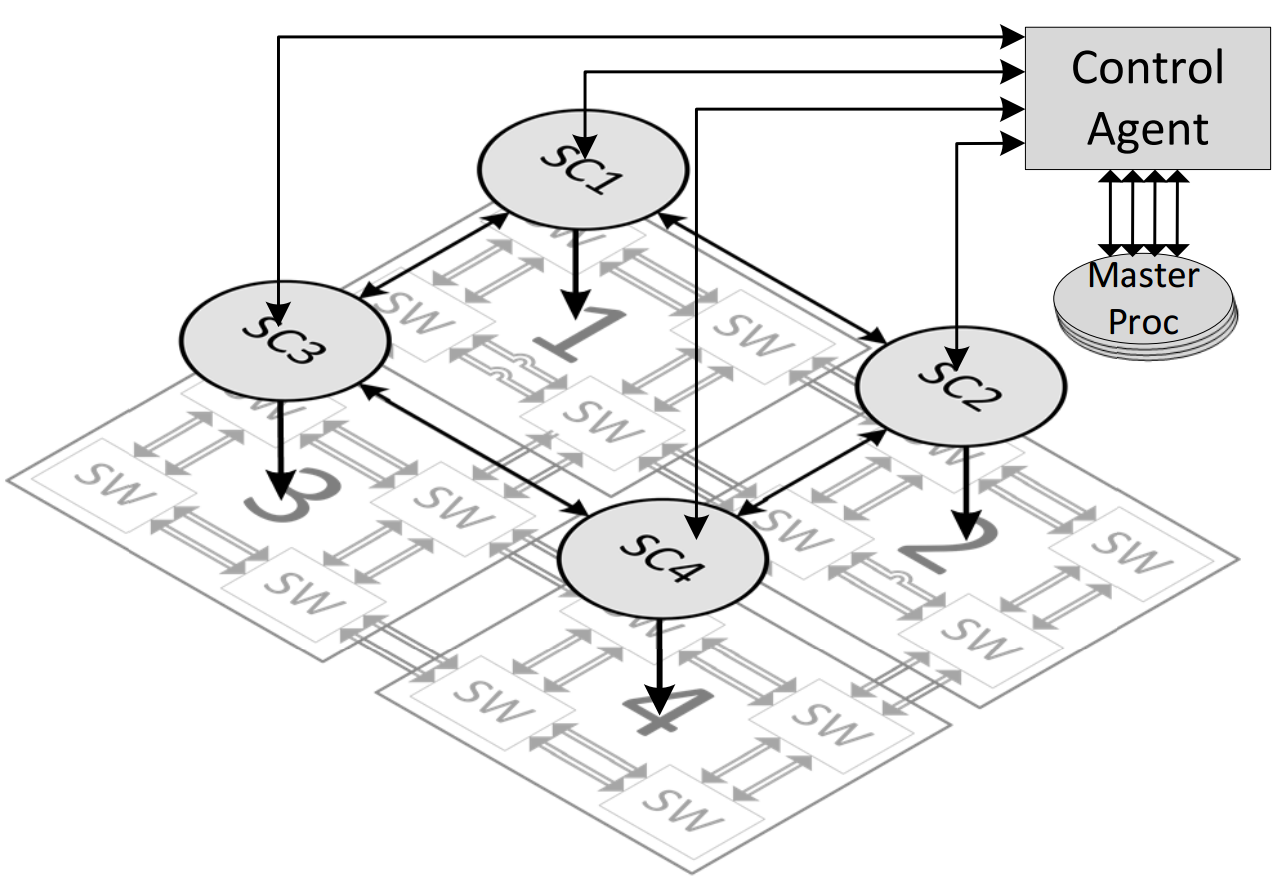 70
[Speaker Notes: As discussed in Section II-B, the centralized control unit cannot scale well with large networks. In this section, a distributed control plane is presented to handle such networks. Fig. 7 shows our control plane with 4 Sub-Controllers (SubCtrls). Each SubCtrl manages one sub-region of the network. The Control Agent forwards the instructions received from the Master Proc to the respective SubCtrl to reconfigure the SWs or (de)-activate the paths. The Control Agent is also responsible for synchronizing the SubCtrls in some specific operations. In our architectural model, we adopt the centralized management system [3], [4]. The Master Proc has the knowledge of the current status of the system as well as the privilege of managing the applications, loading the partial bitstreams to the PEs and reconfiguring the network. The Master Proc is
not necessarily a single core processor nor a single processor;
it can be a multi-core processor or a set of processors in
the runtime management domain. Therefore, the bottleneck of
generating the configurations for the large system at runtime
is not a big concern.]
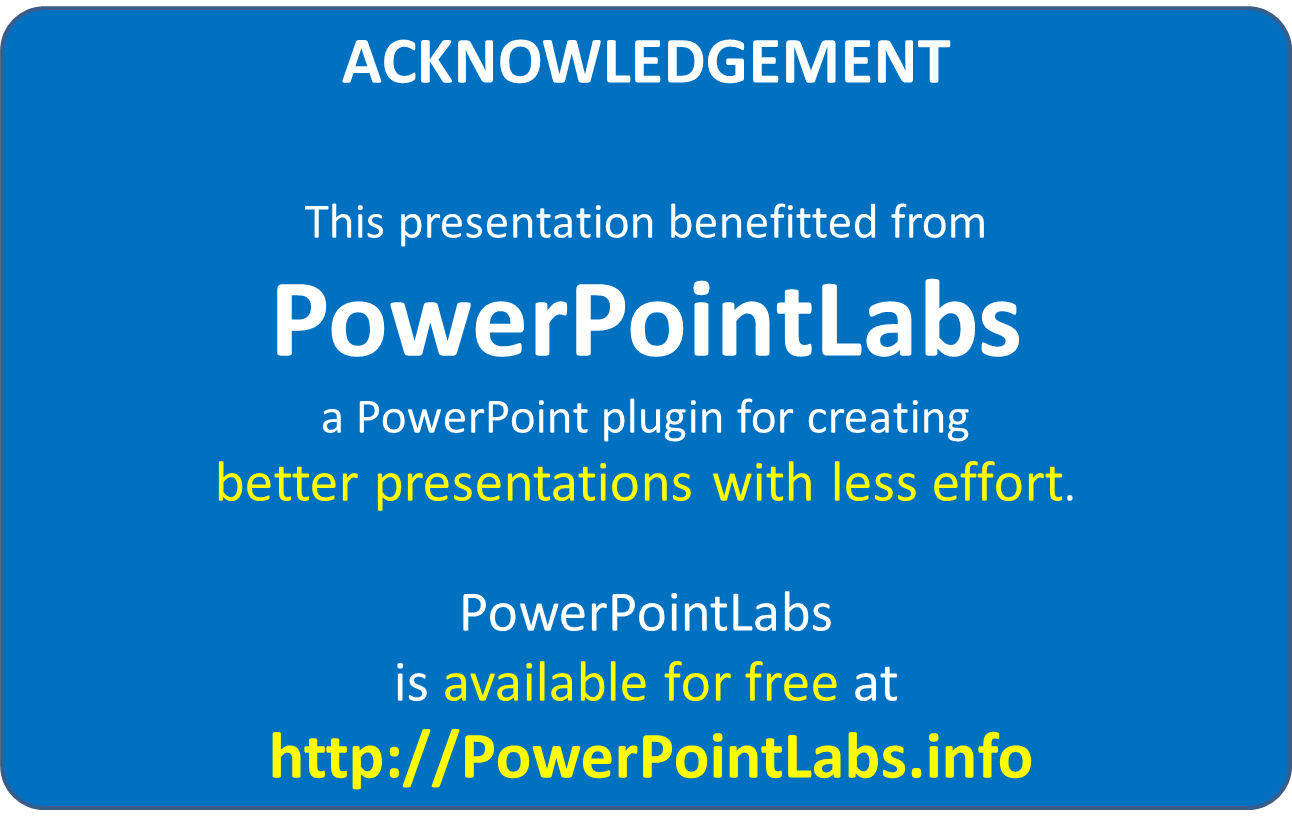 71